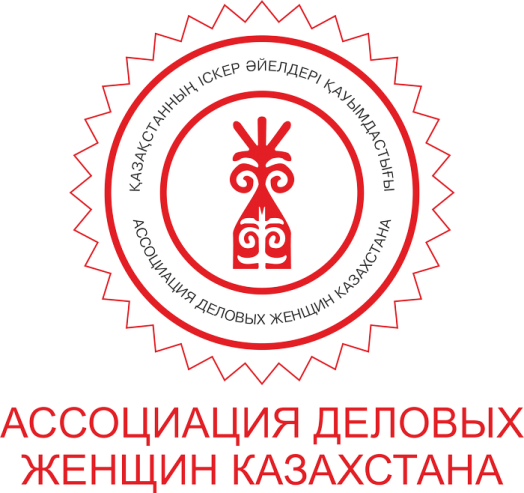 Отчет о деятельности 
Ассоциации деловых женщин 
по г. Алматы
за сентябрь -декабрь 
2022 года
«Быть видимой и значимой, а значит, 
быть профессионалом и лидером»
1
Общее количество членов АДЖ по г. Алматы - 47
Основное крыло – 28 членов.  Молодежное крыло -  19 членов
За 2022 год с сентября по декабрь состав АДЖ  пополнился 10 новыми членами: 
Основное крыло - 3 человека  Молодежное крыло - 7 человек
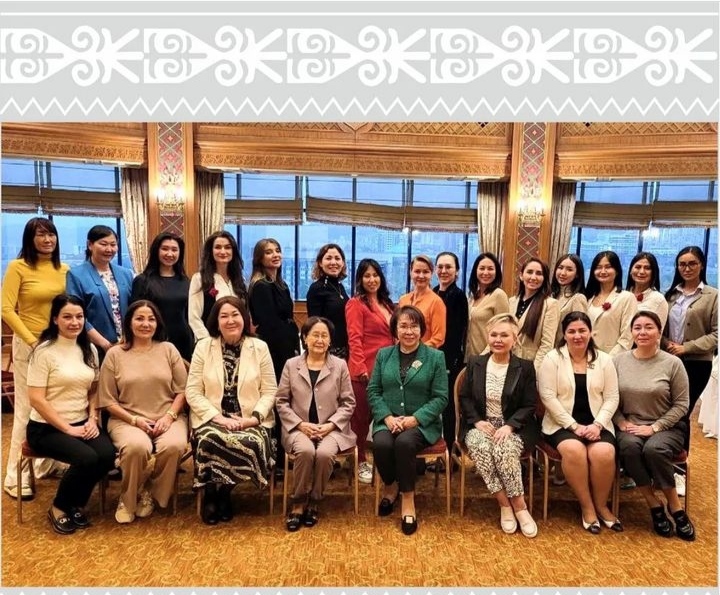 2
За 2022 год с сентября по декабрь состоялось 
4 заседаний членов основного крыла Правления 
4 заседаний членов АДЖ 
2 заседаний членов МК
4 презентации бизнеса
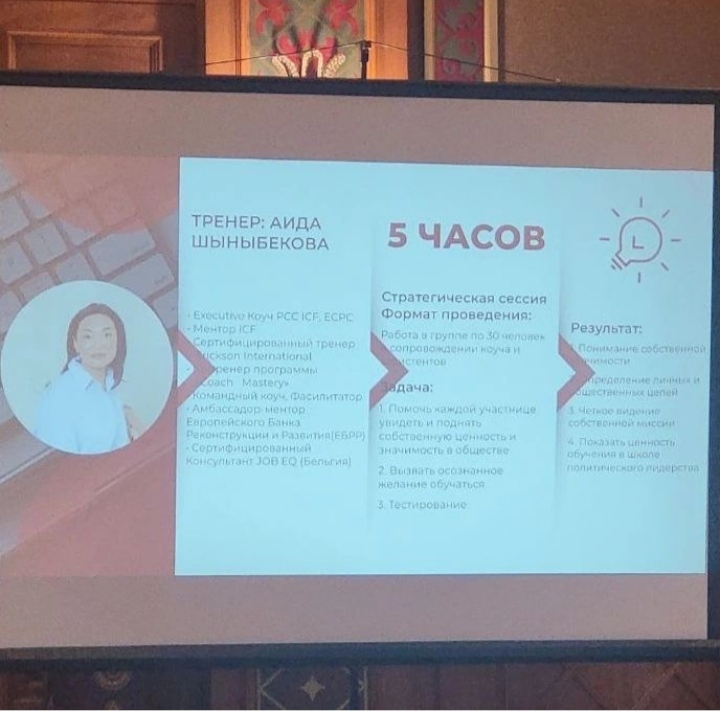 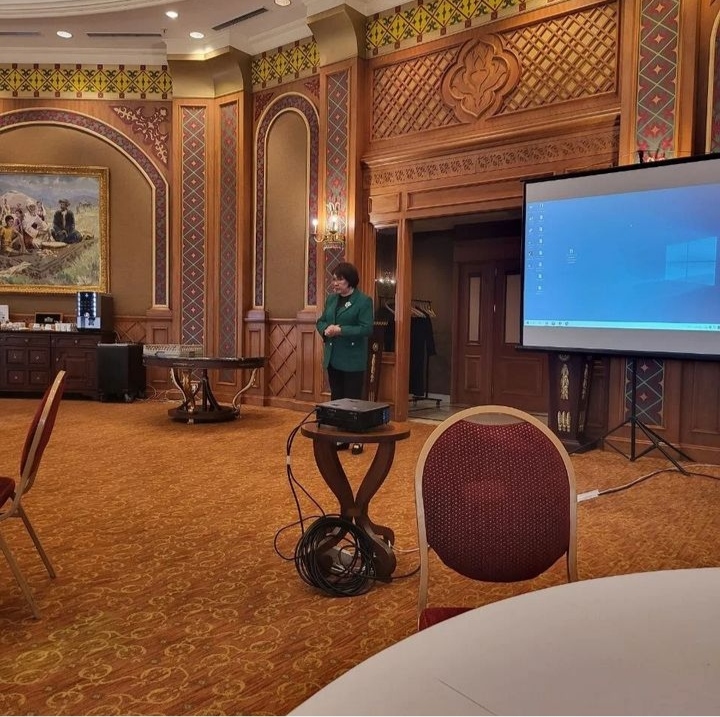 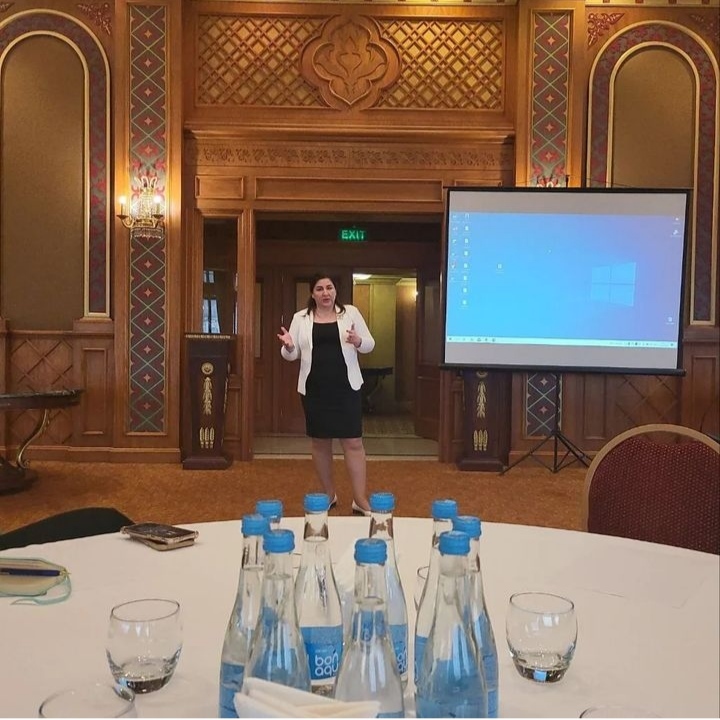 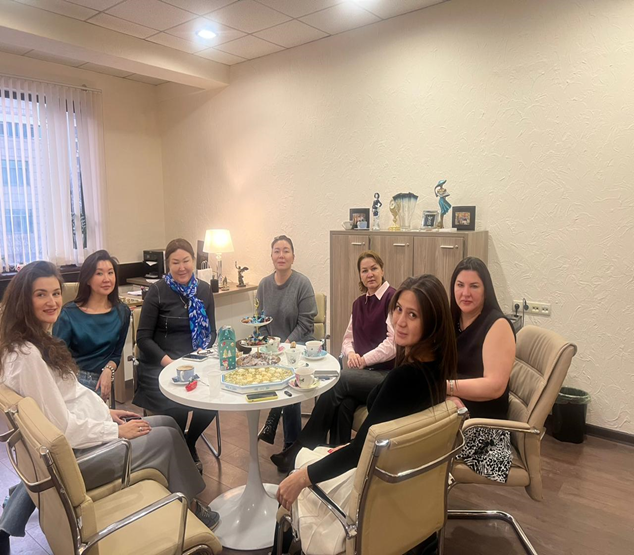 3
Сентябрь 2022 г.

Члены координационного совета Альянса Женских Сил г.Алматы приняли участие в двухдневном тренинге «Стратегии достижения гендерного равенства», проведенного КМПА в рамках Региональной Инициативы «Луч света».
4
Образец текста нижнего колонтитула
Ассоциация деловых женщин Казахстана по городу Алматы оказала гуманитарную помощь для пострадавших в Костанайской области.
5
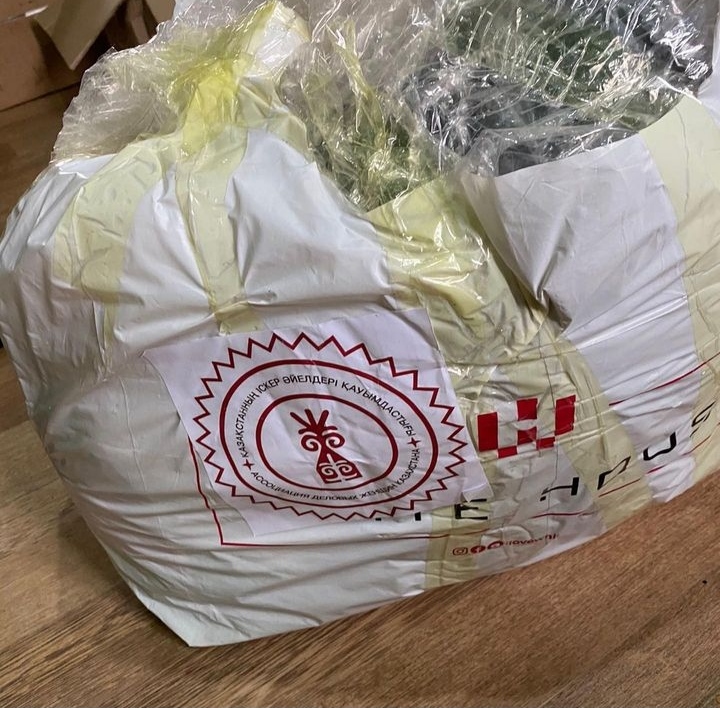 Образец текста нижнего колонтитула
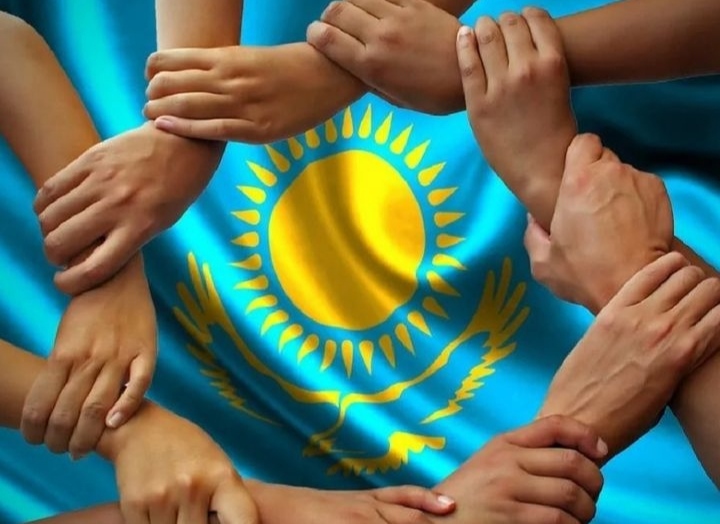 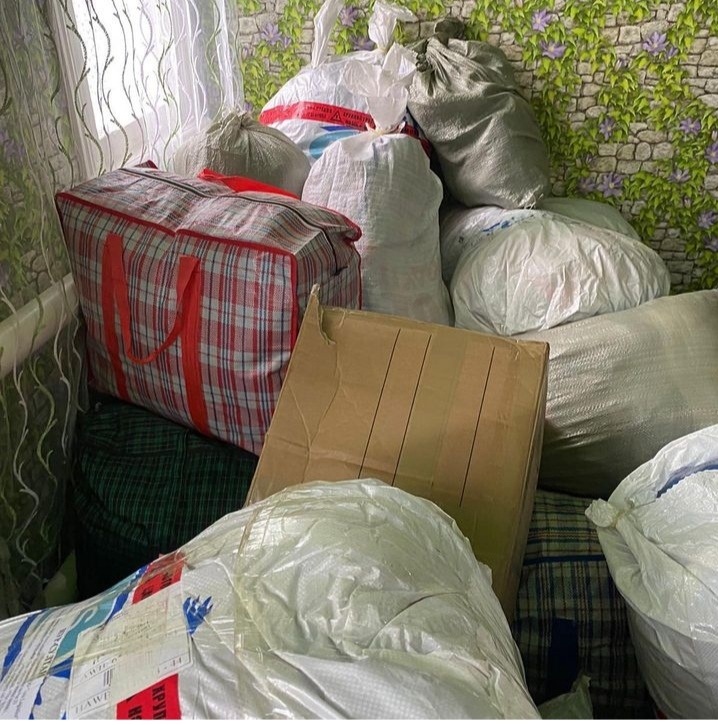 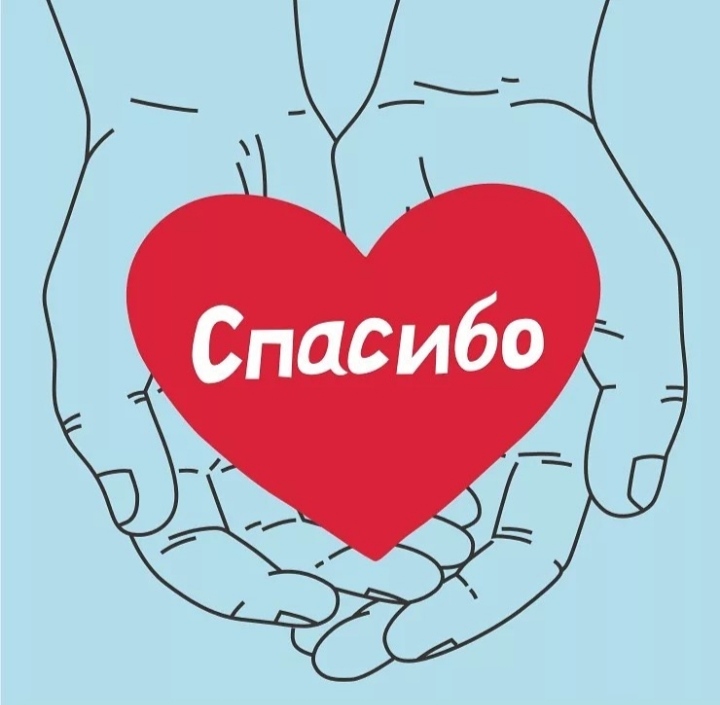 6
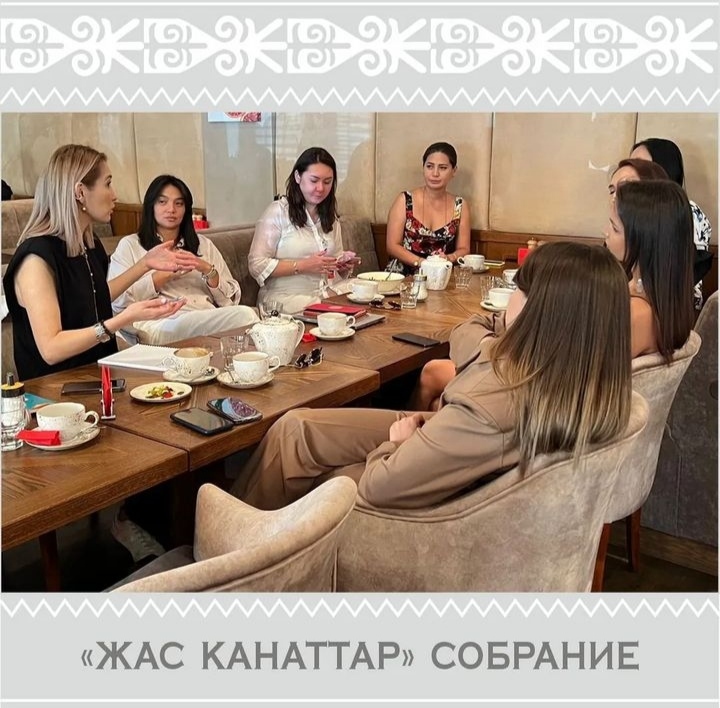 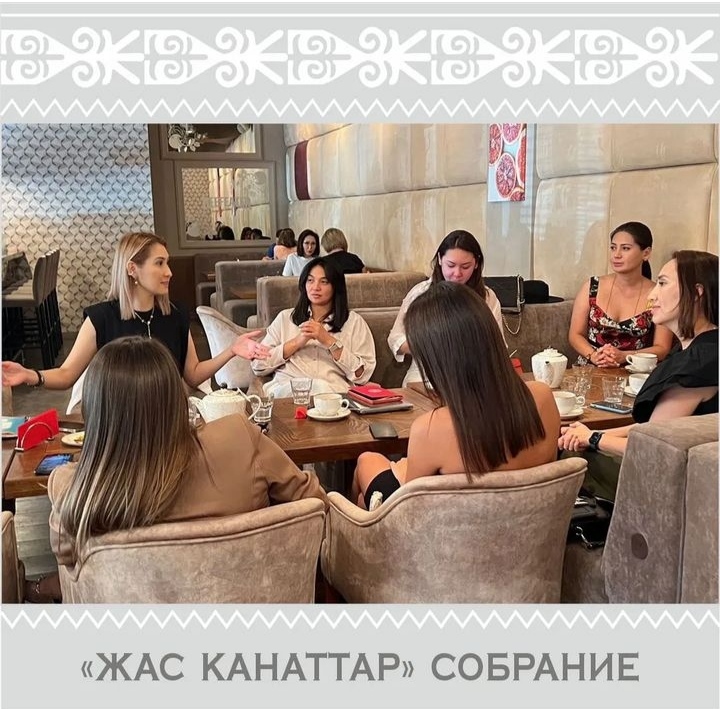 7
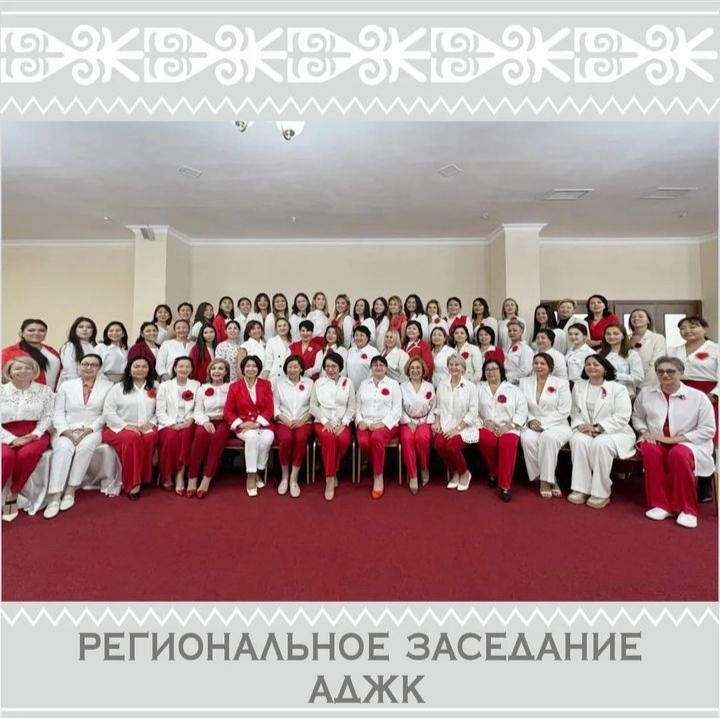 Республиканское рабочее совещание по организации деятельности АДЖК на 2022-2023гг.
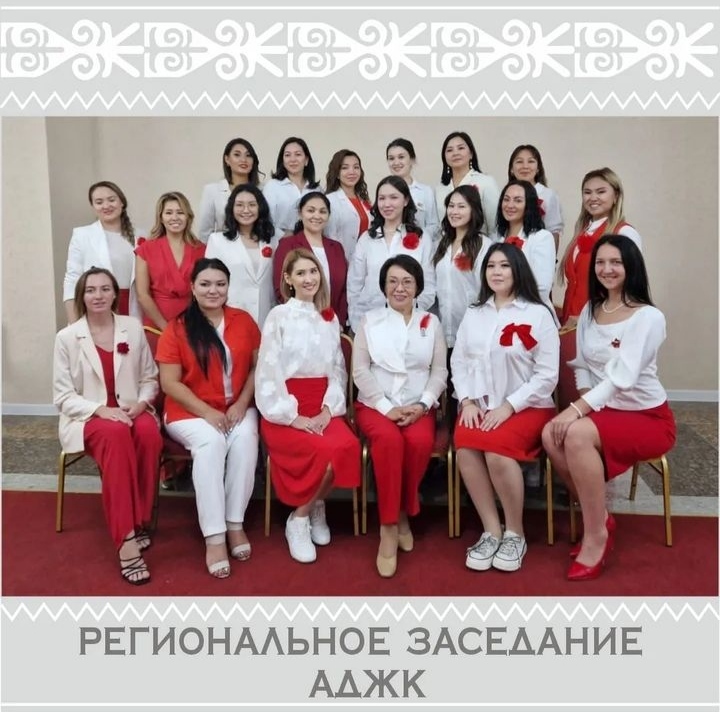 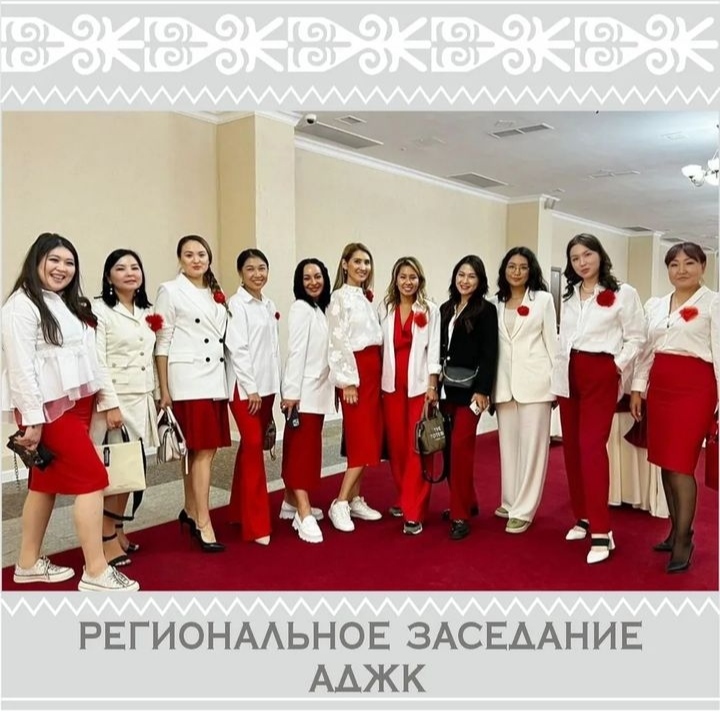 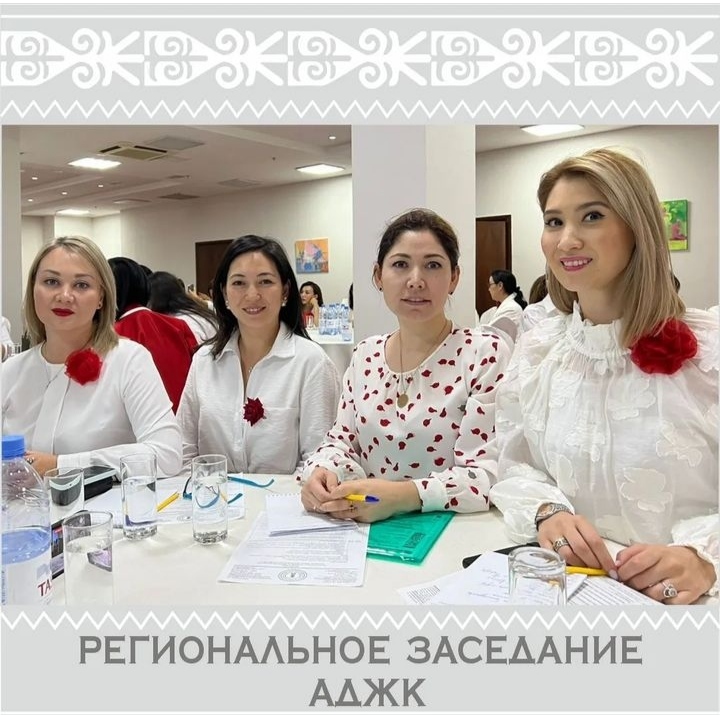 8
21.09.2022г. Второй ежегодный Региональный женский Саммит Центральной Азии. г.Ташкент
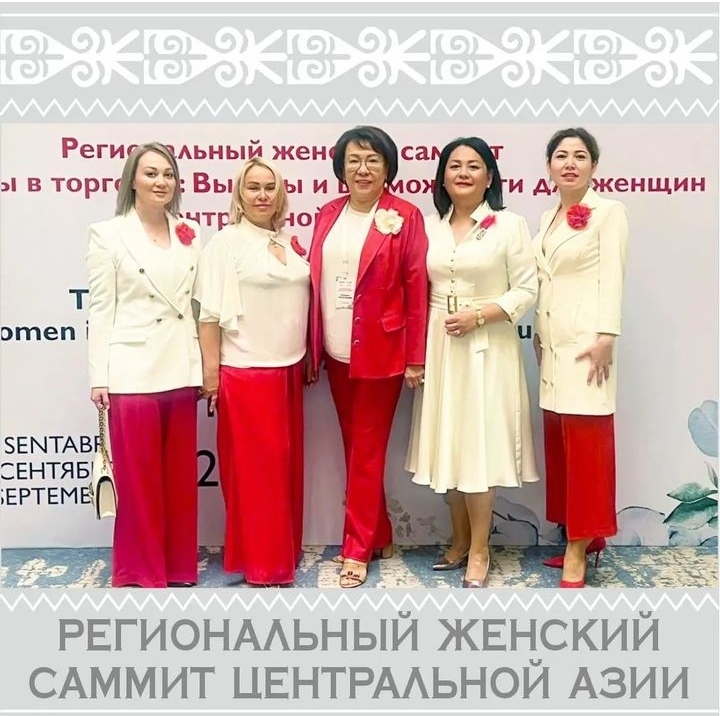 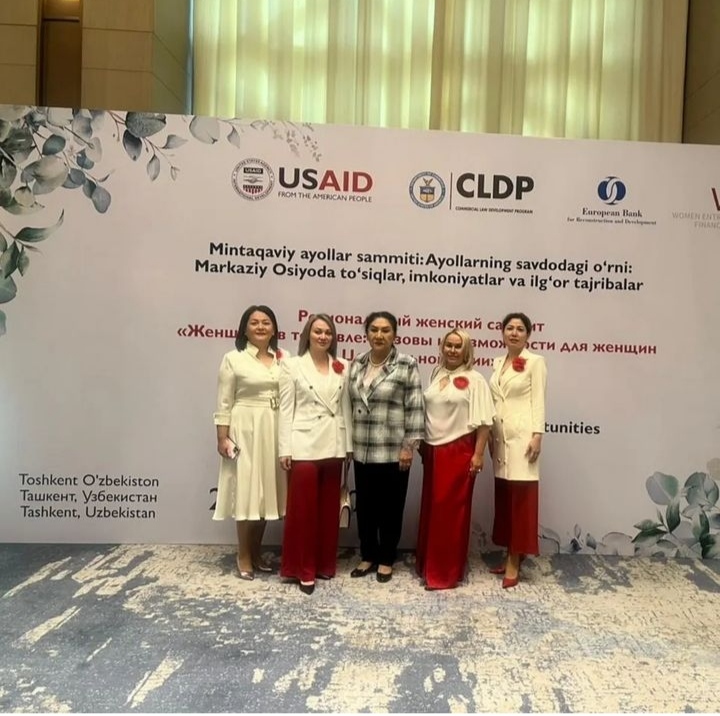 9
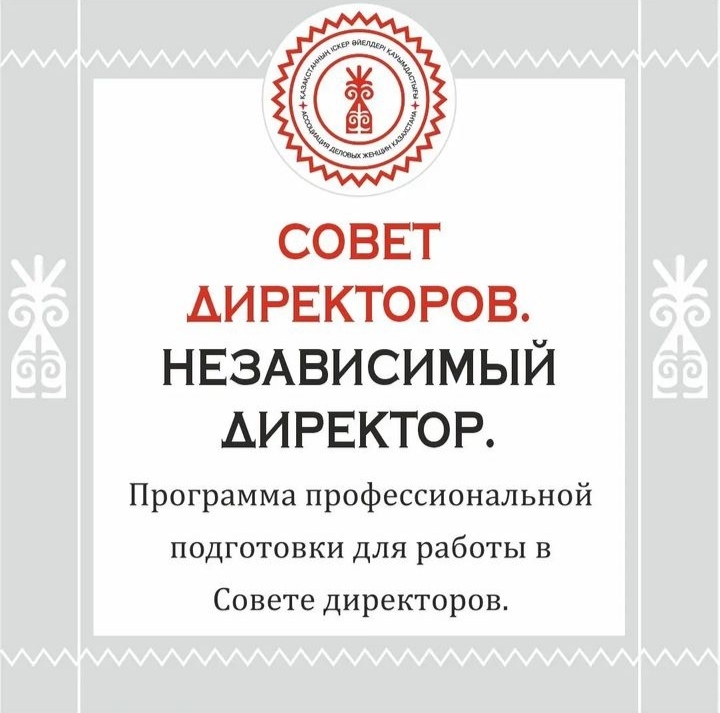 10
Образец текста нижнего колонтитула
Очередное заседание Ассоциации деловых женщин по городу Алматы 
Октябрь 2022 г.
11
14 октября 2022 года «Алматыбасжоспар» конференц-зал
ПРЕСС-КОНФЕРЕНЦИЯ
по  V Pеспубликанскому  конкурсу  «Караван доброты» 2022-2023 гг.
ОО «Ассоциация деловых женщин Казахстана по г.Алматы»
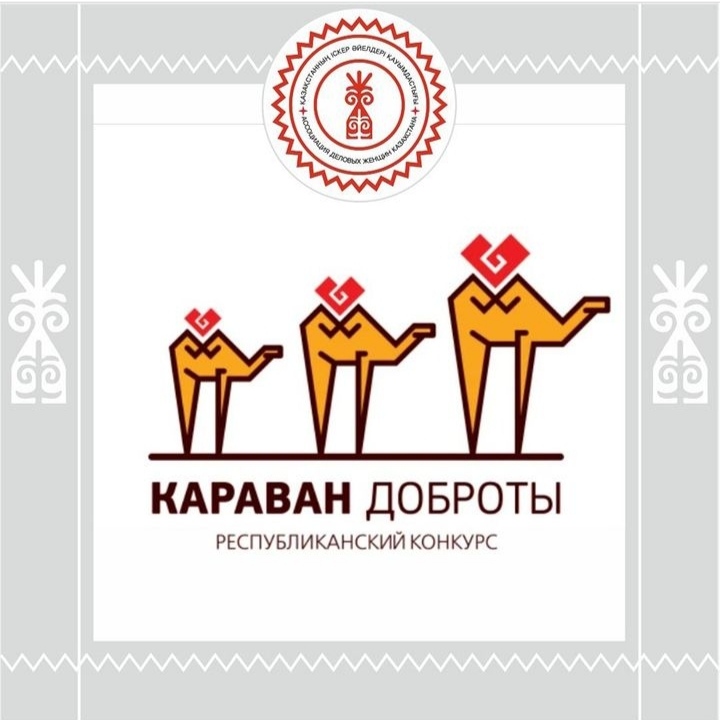 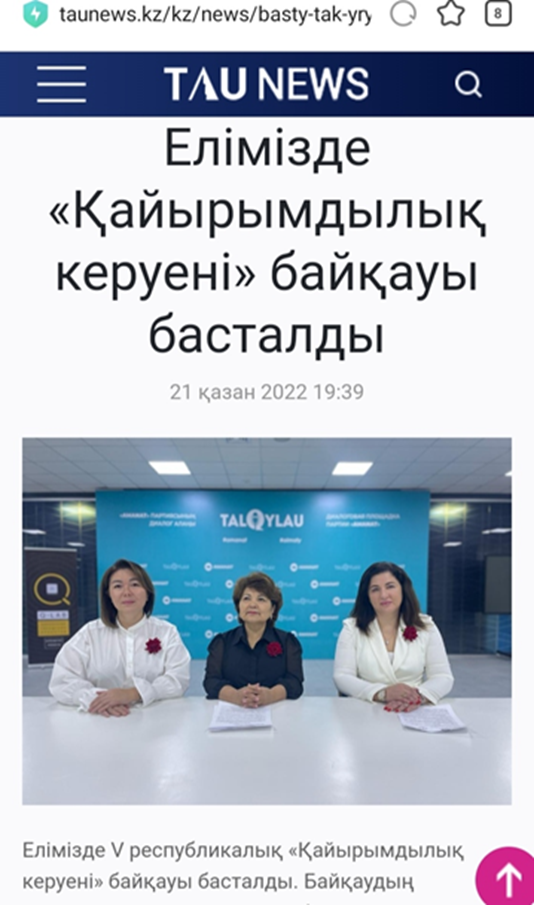 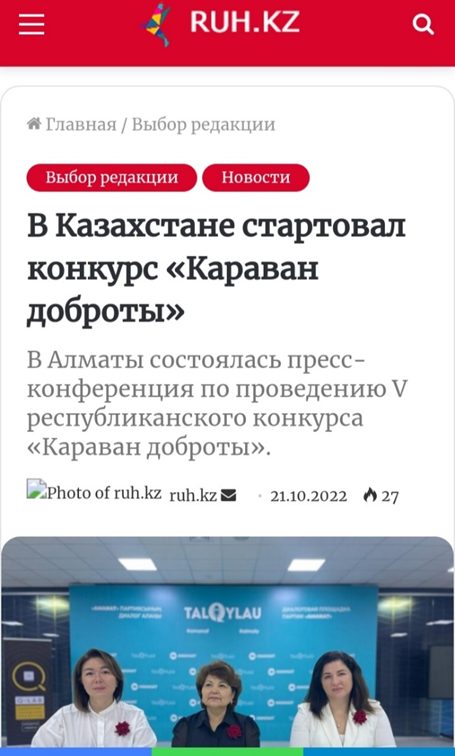 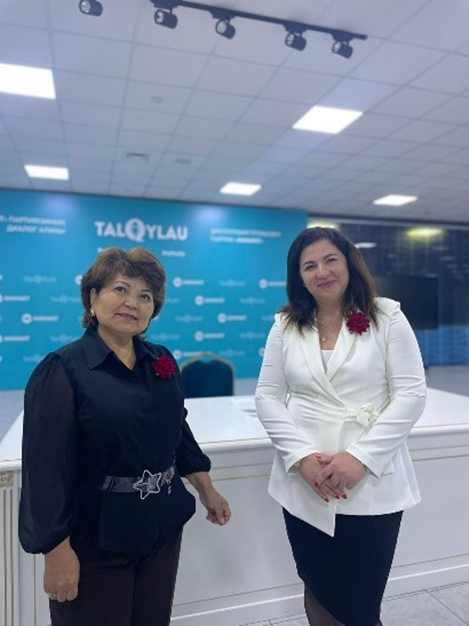 12
Мастер – класс по программе Мастермайнд на тему :
«Миссия и цели в бизнесе» 16.10.2022г. Ресторан «River Hall»
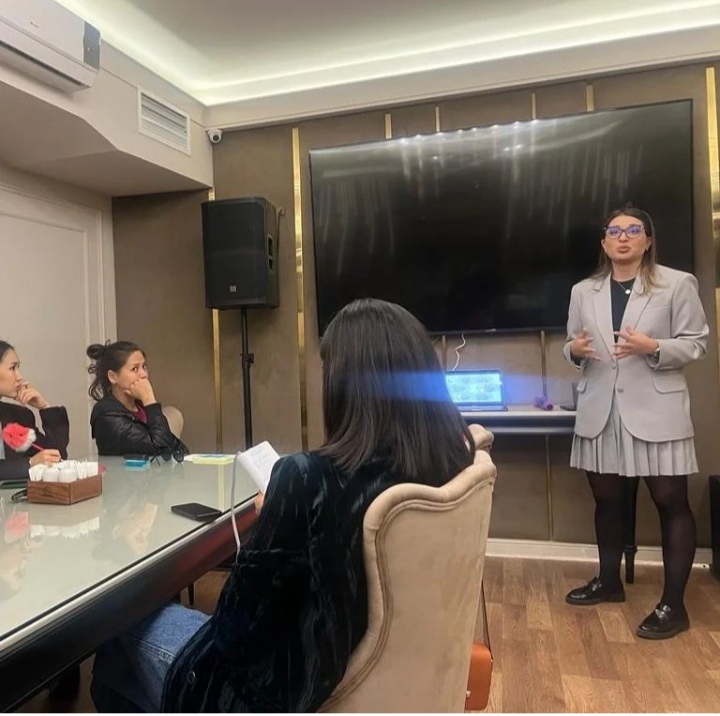 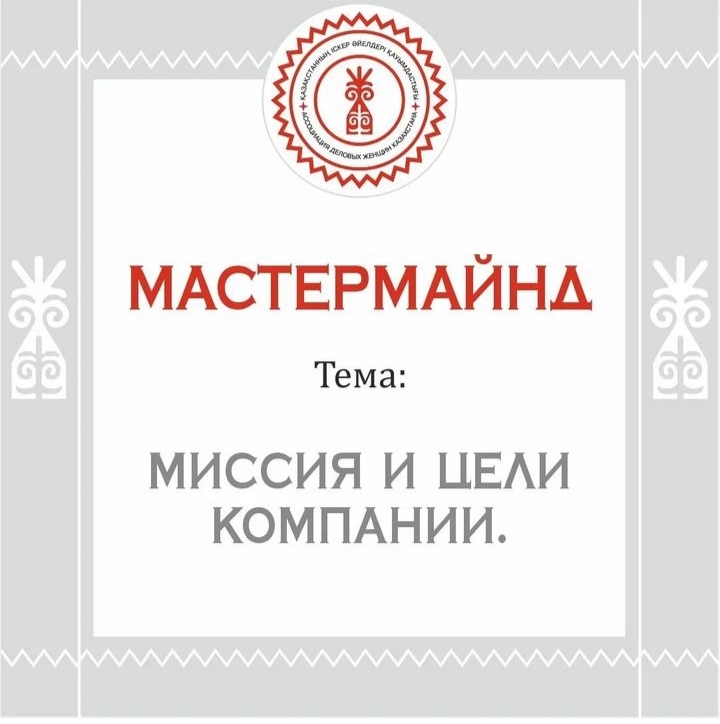 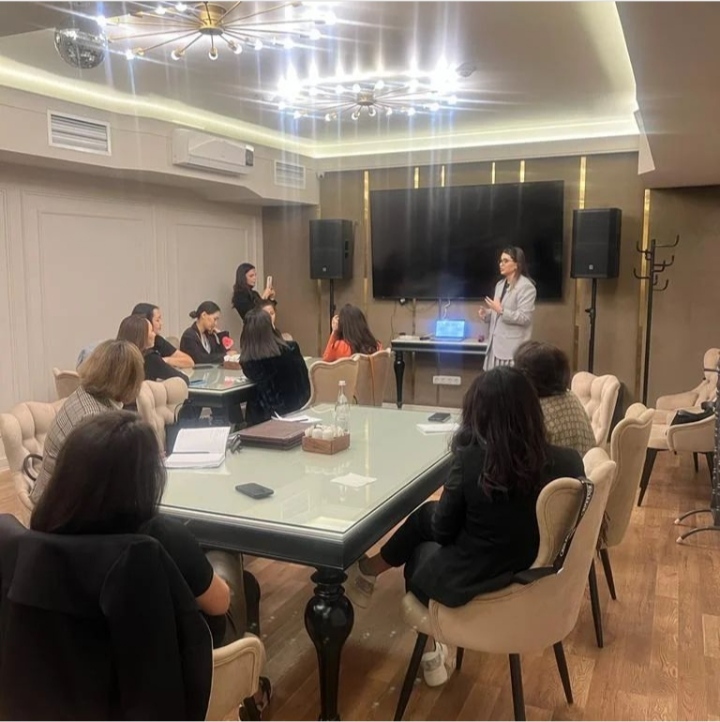 13
Форум «Kazakhstan Global Investment Roundtable» 20.10.2022
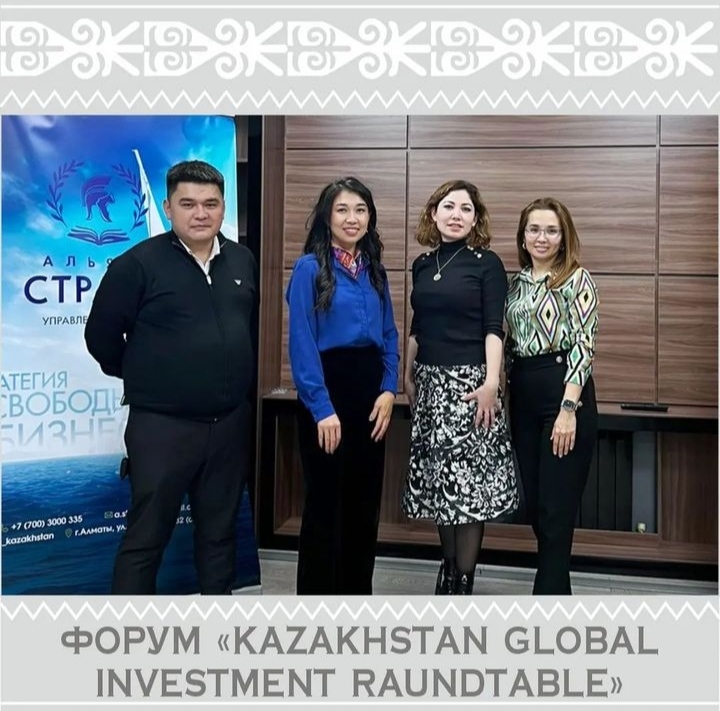 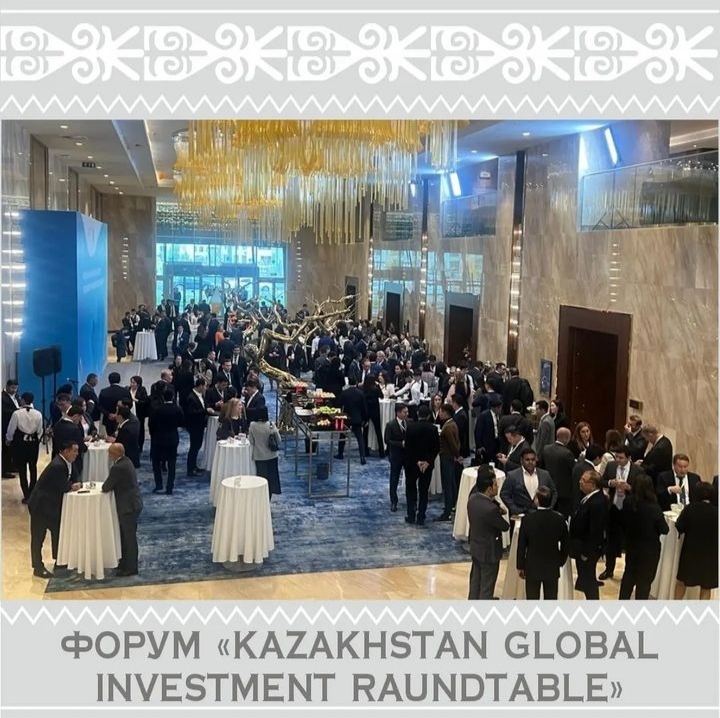 14
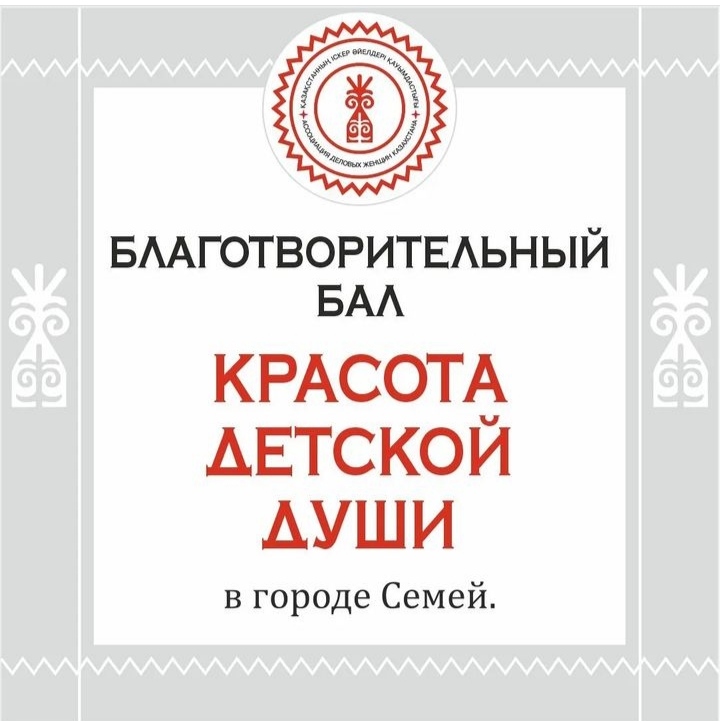 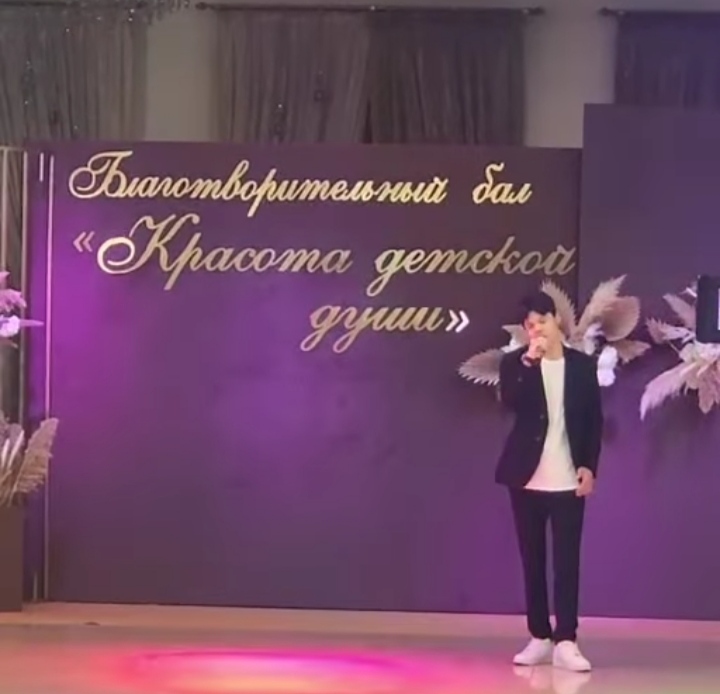 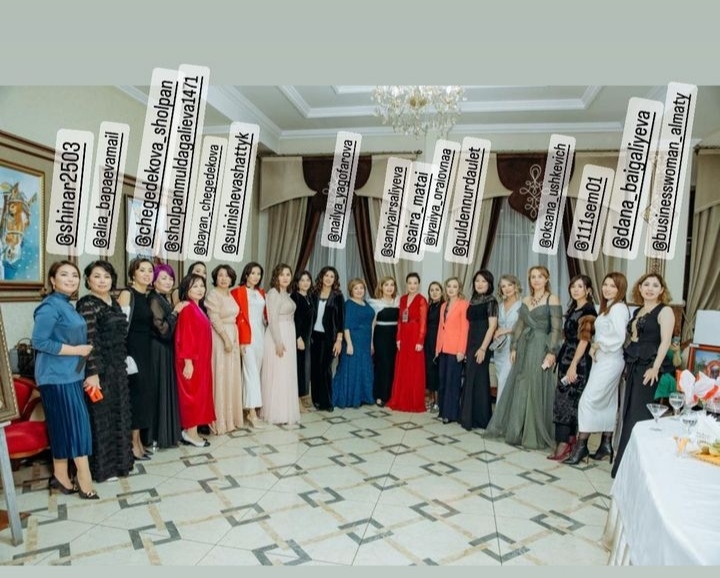 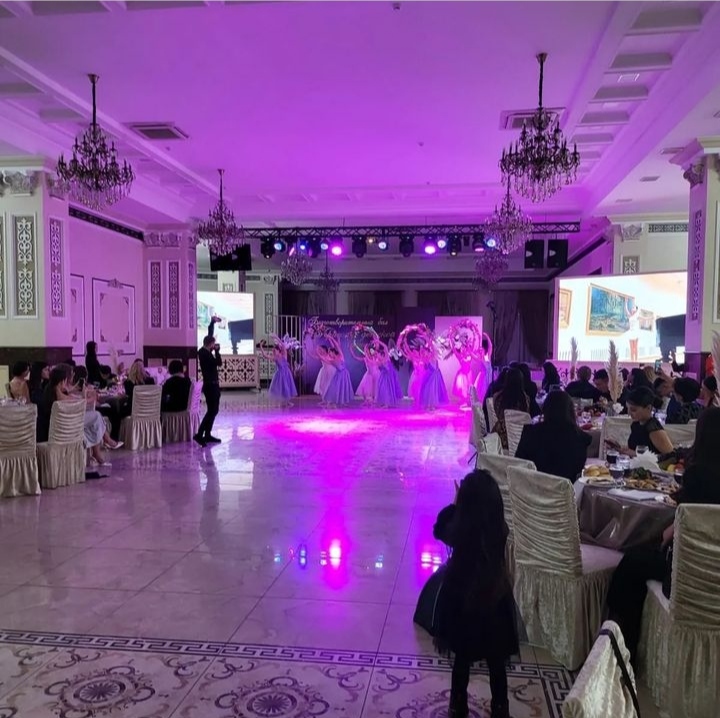 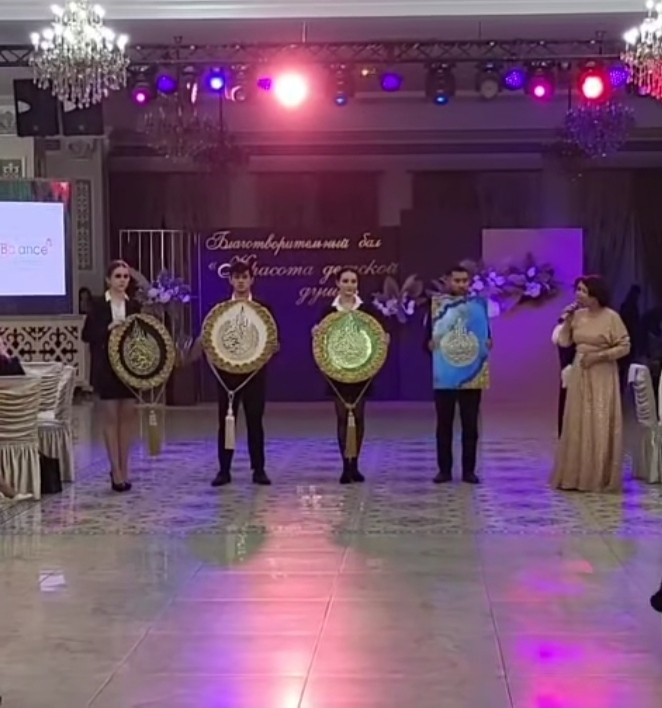 15
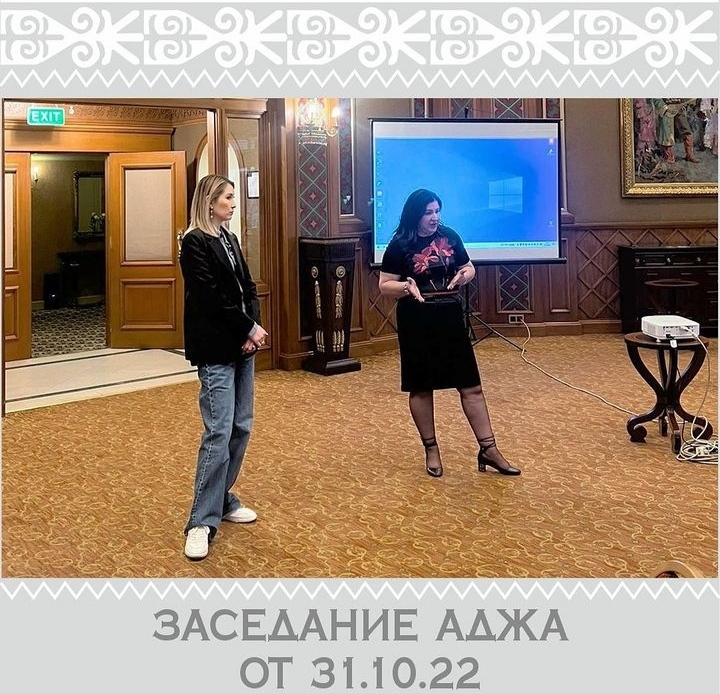 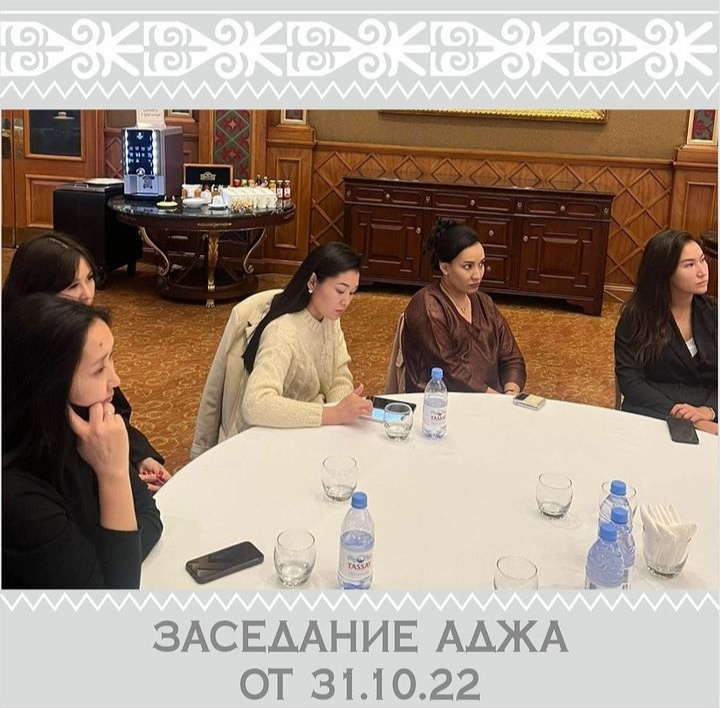 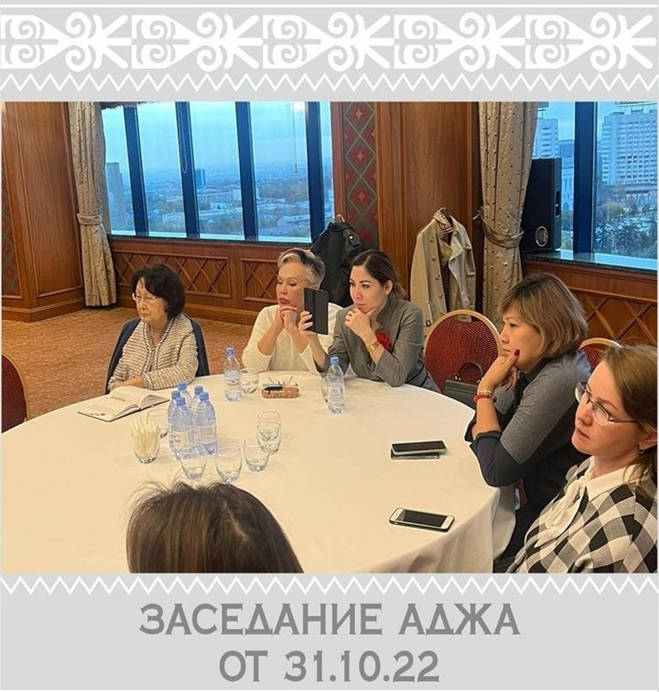 16
В рамках проекта Деловые связи запуск Мобильного Приложения АДЖК
01.11.2022г.
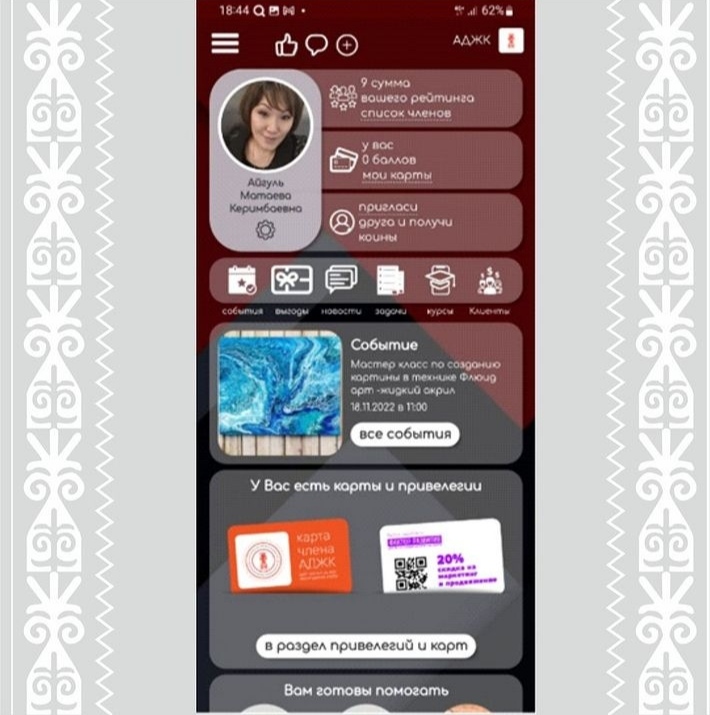 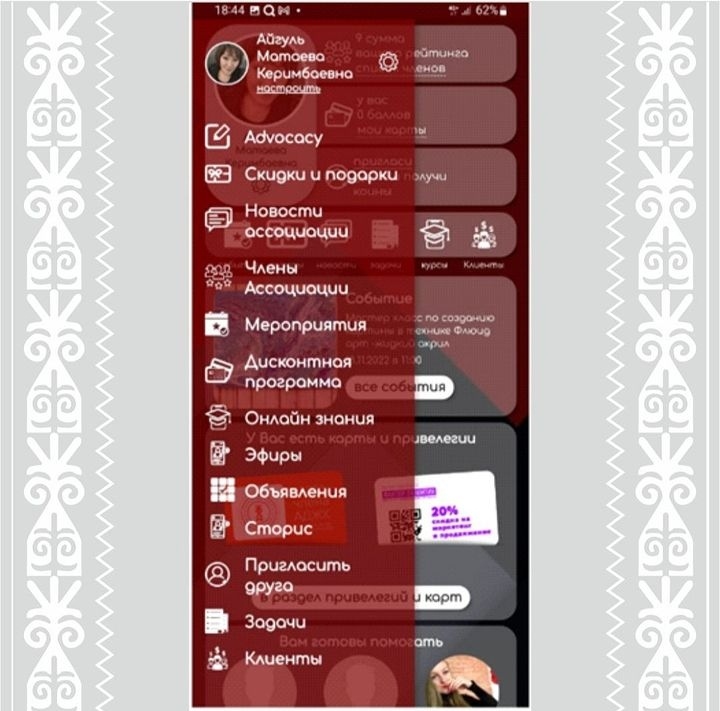 17
03.11.2022г. Заседание членов Правления АДЖК по городу Алматы
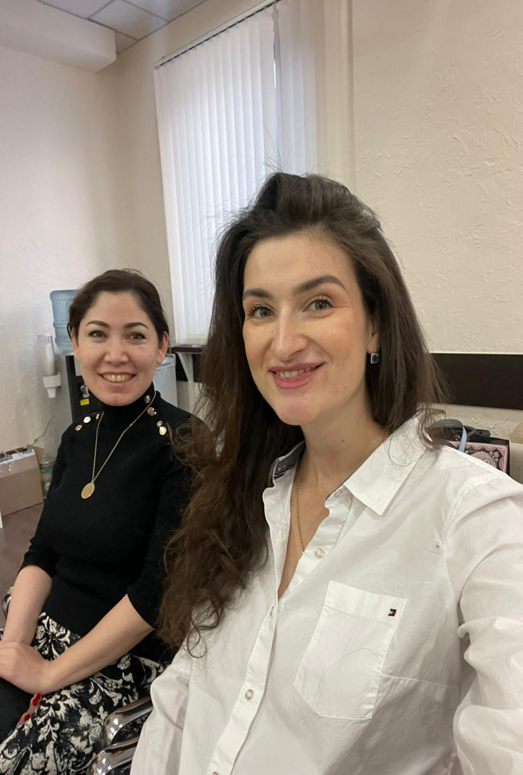 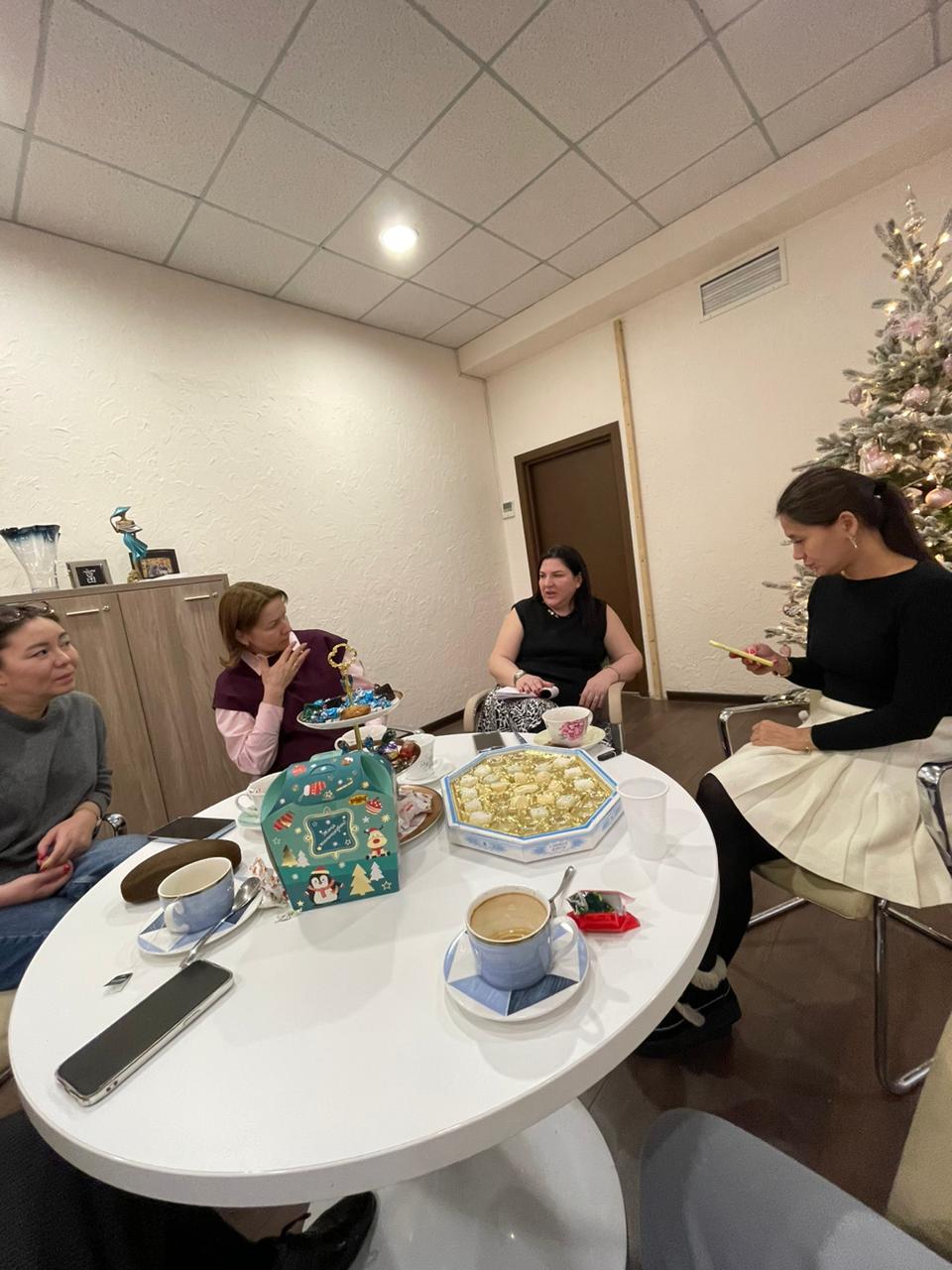 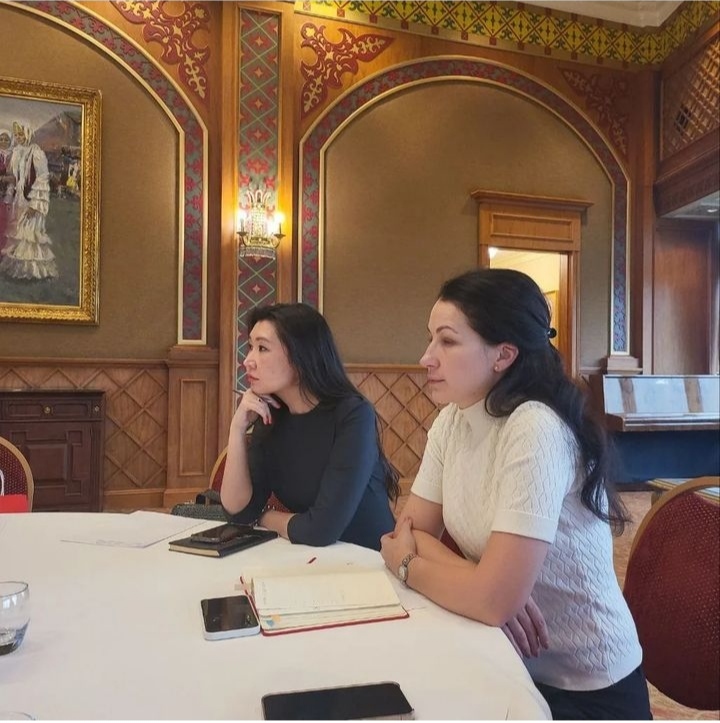 18
04.11.2022г. Almaty Management University 
WEPS TALKS-Women’s Emprovement principles 
Принципы расширения прав и возможностей женщин разработаны структурой
 «ООН-женщины»
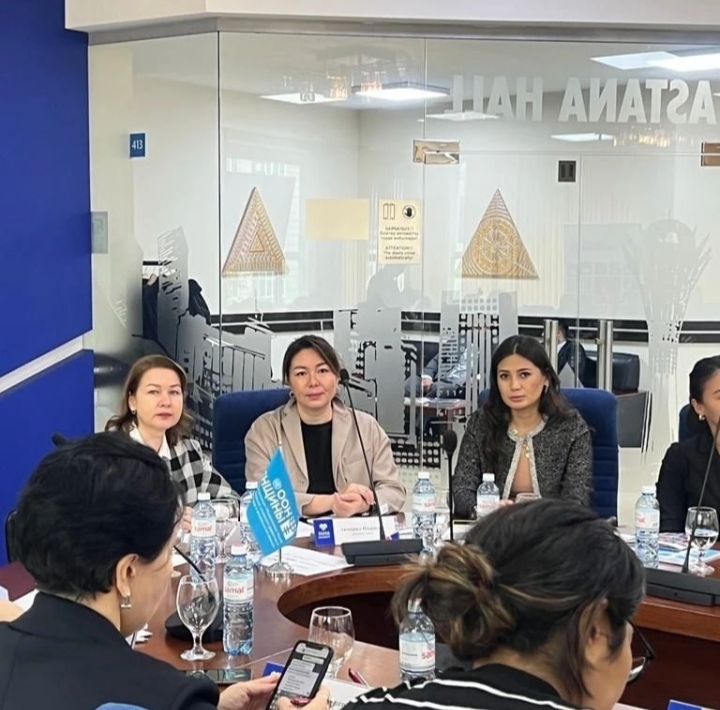 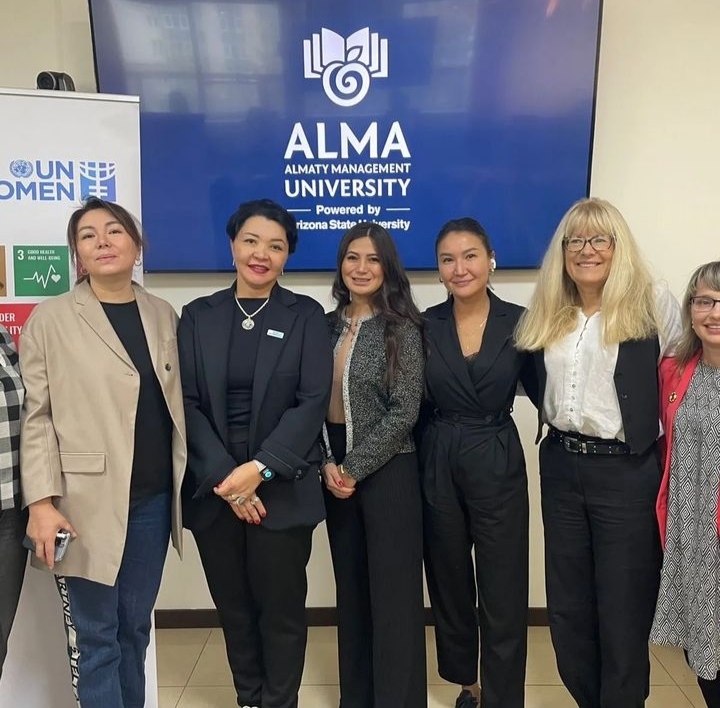 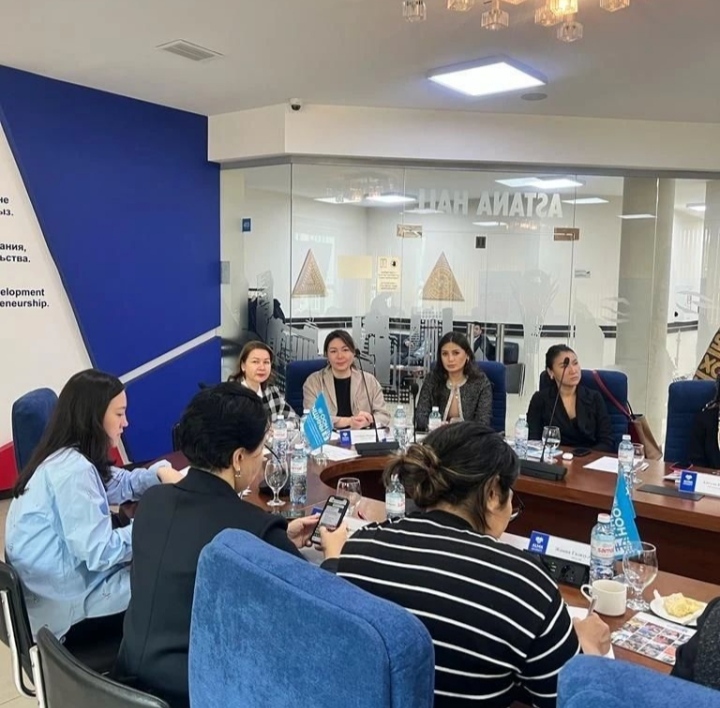 19
07.11.2022г. 
Новые члены Общественного Совета города Алматы
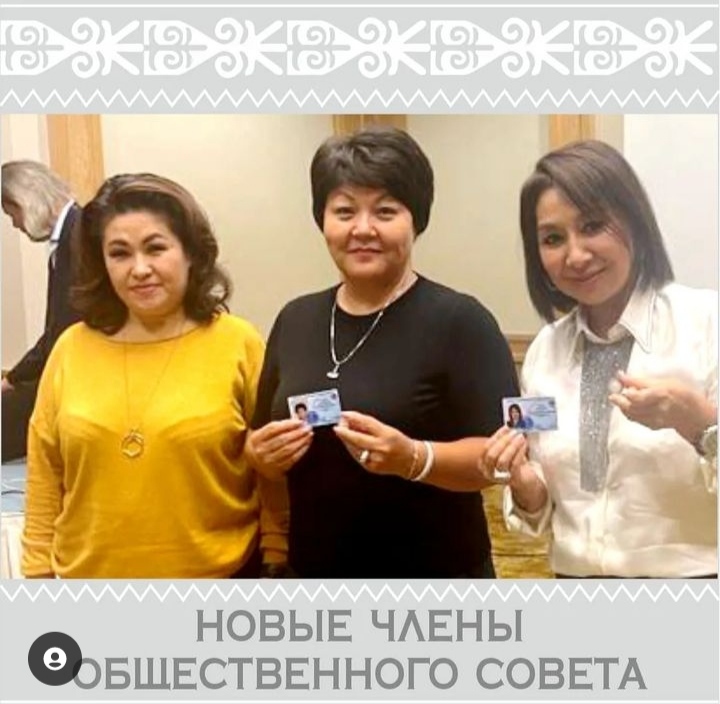 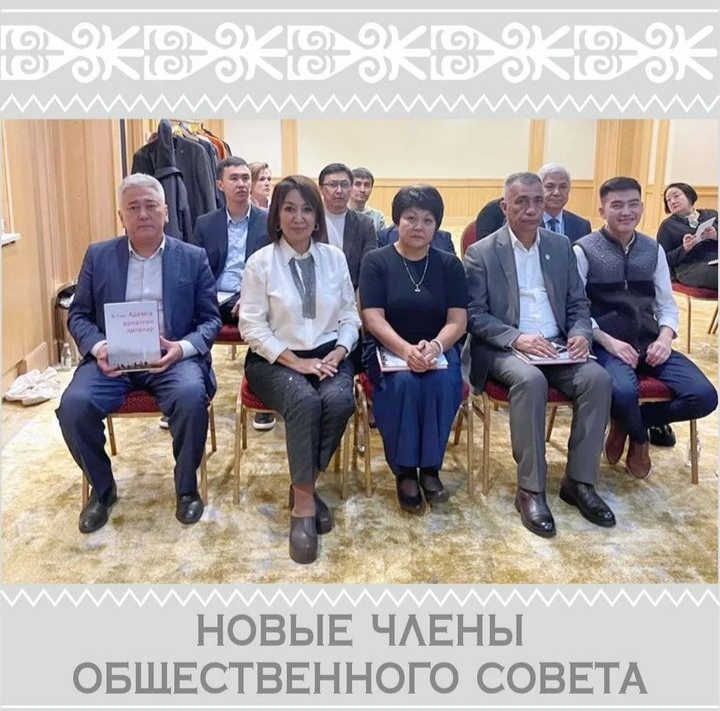 20
10.11.2022г. Участие в предвыборной компании Президента К.К.Токаева
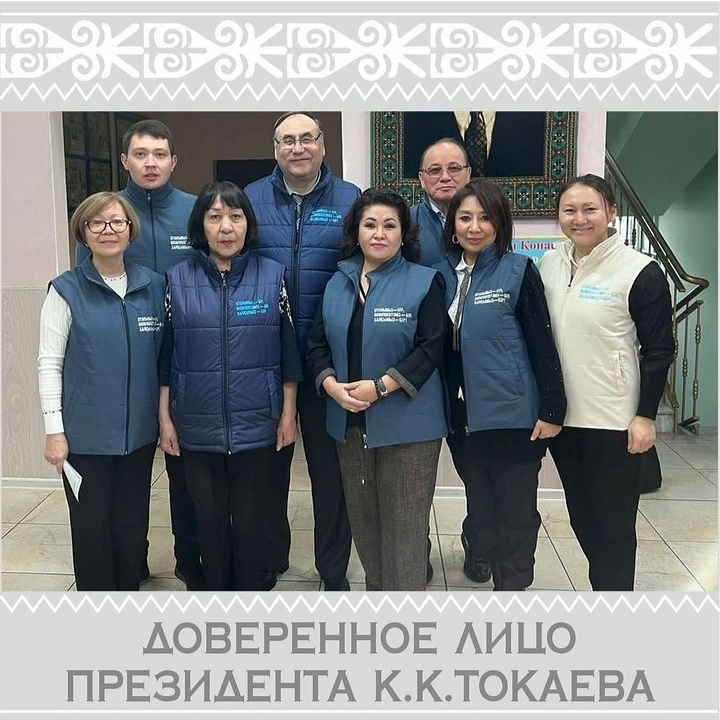 21
14-16.11.2022г. 
г.Алматы
Гостиница Казжол
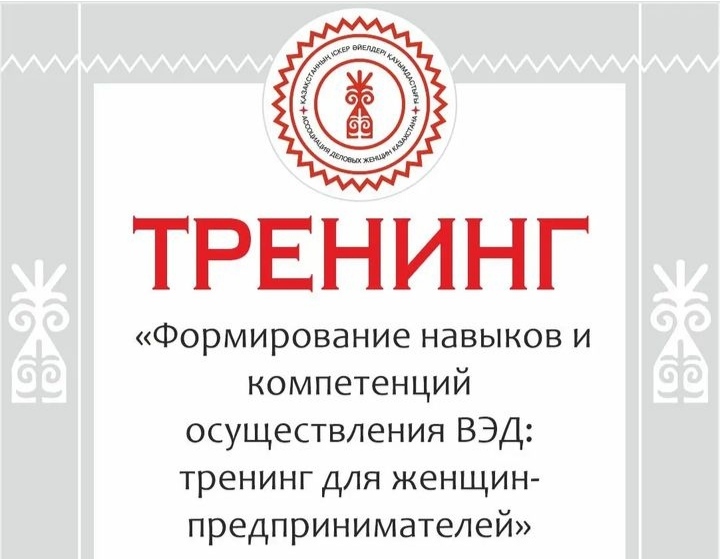 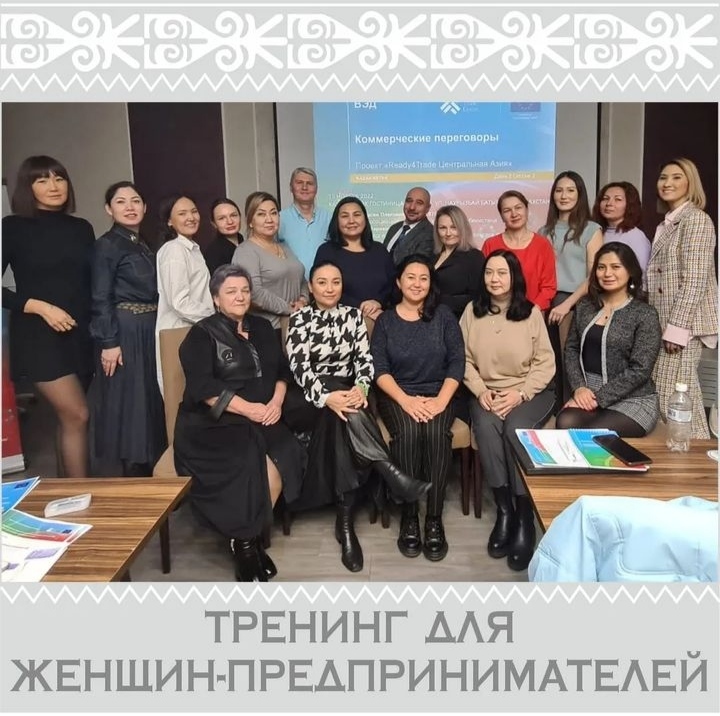 22
«Формирование навыков и компетенций осуществления ВЭД: тренинг для женщин-предпринимателей»
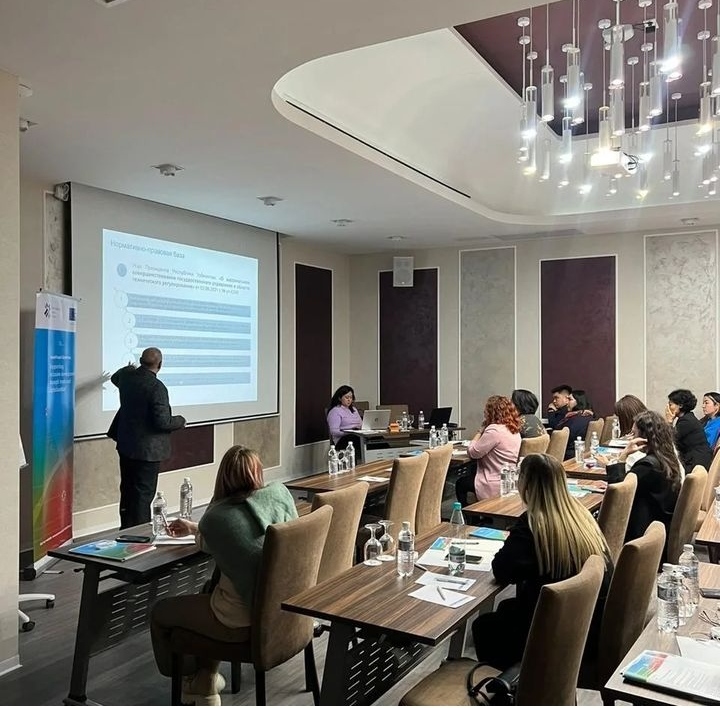 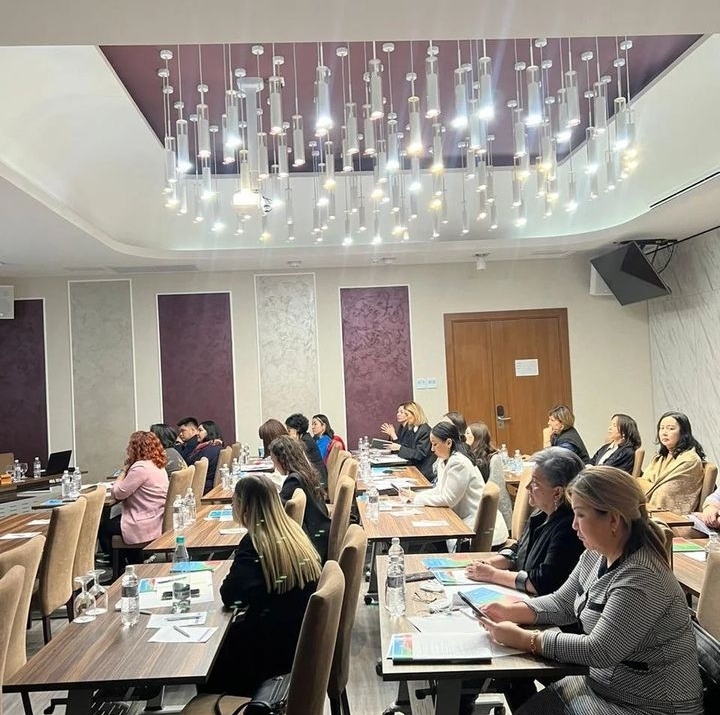 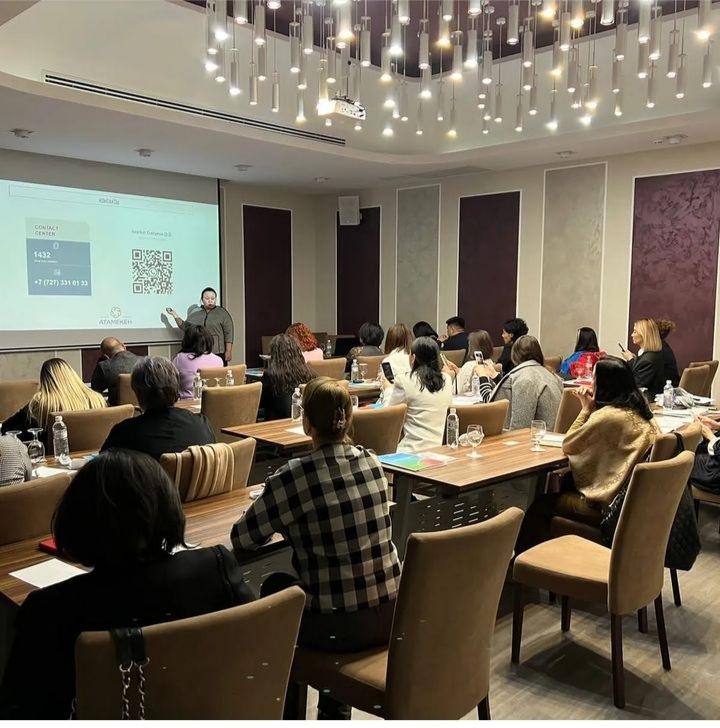 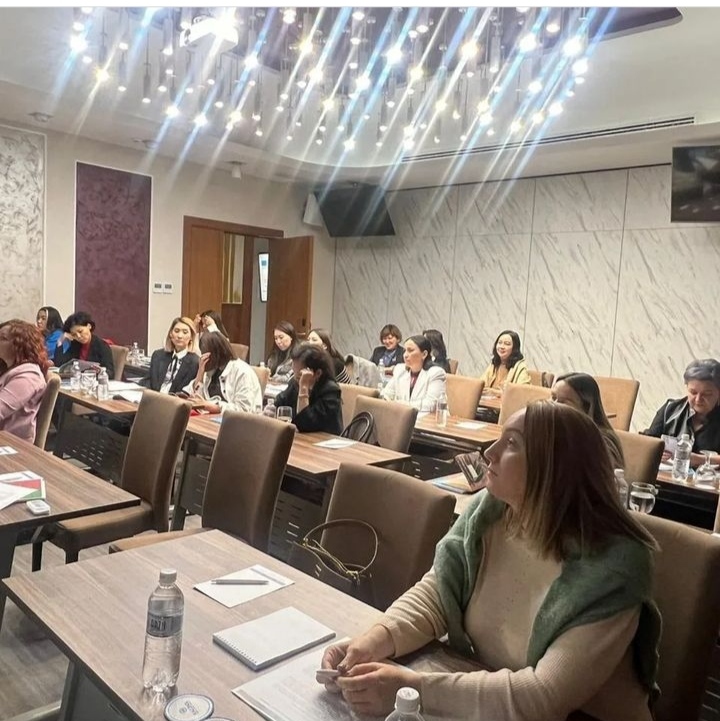 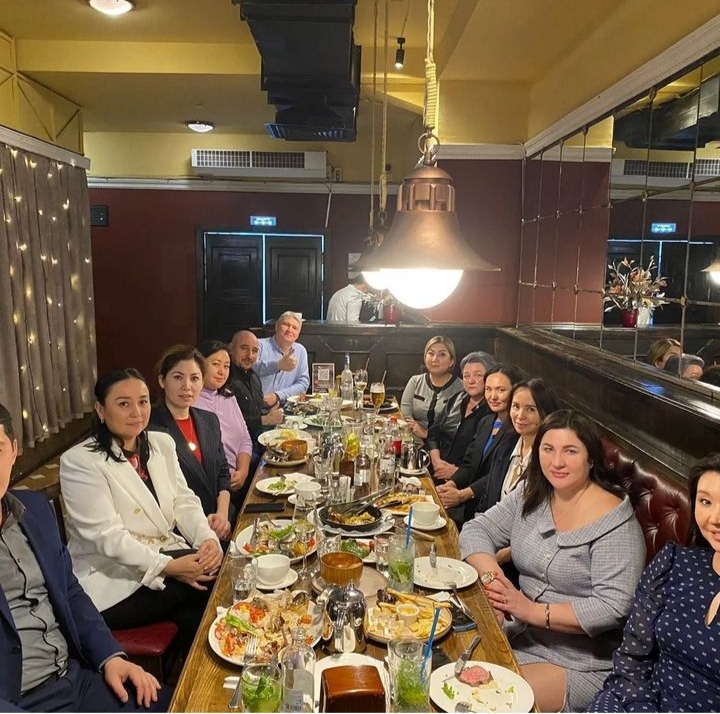 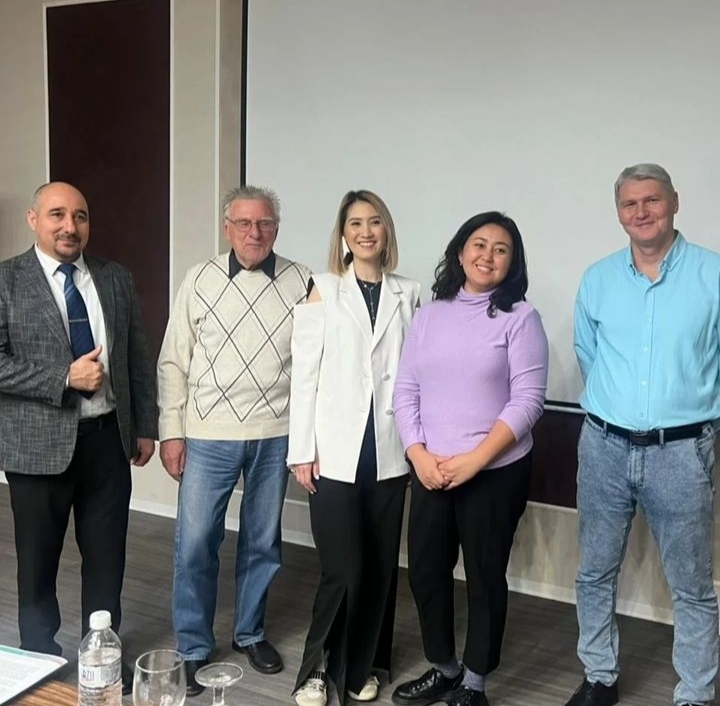 21.11.2022г. Подписание Меморандума о сотрудничестве с 
ОО ICF-Kazakhstan
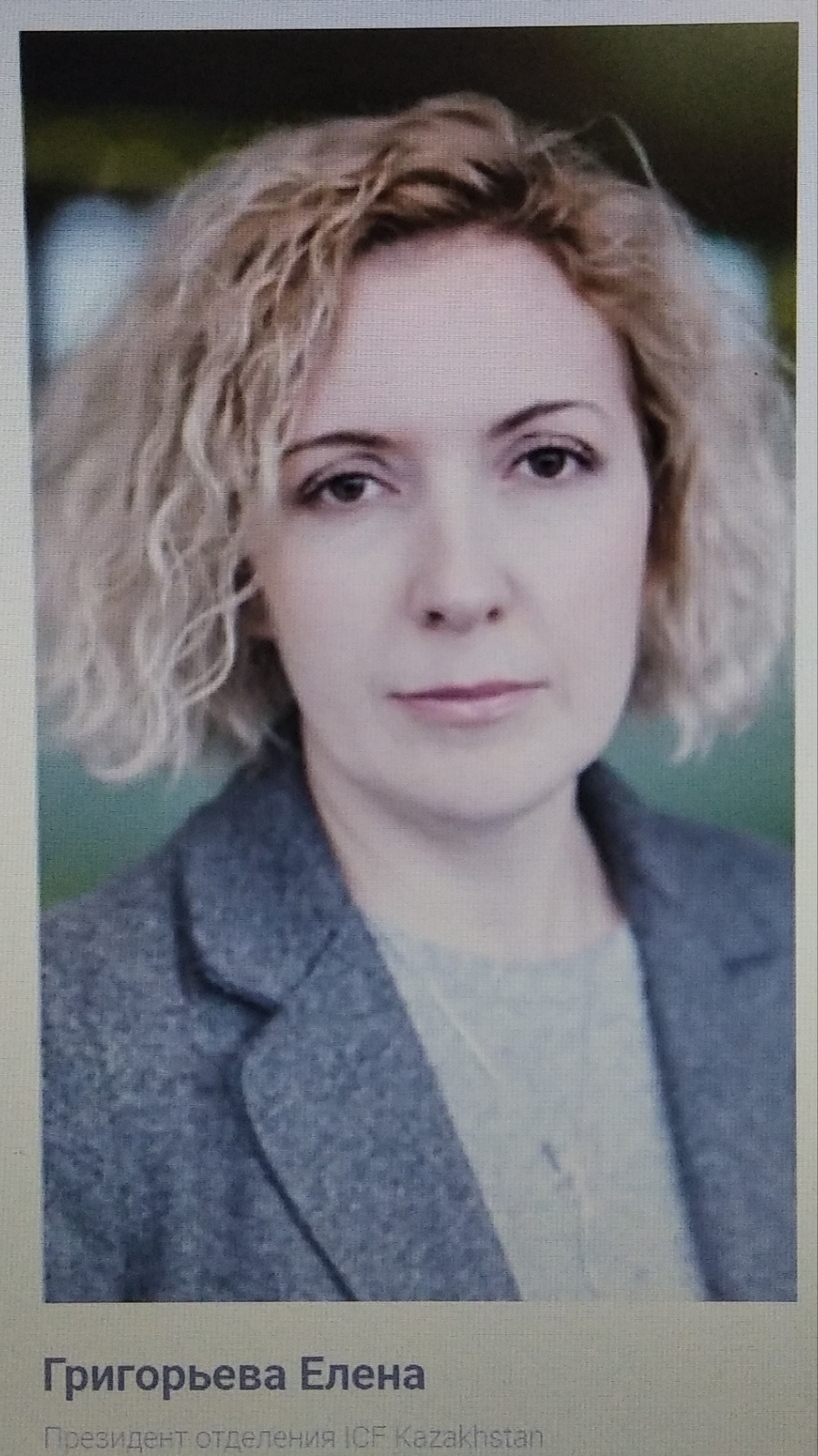 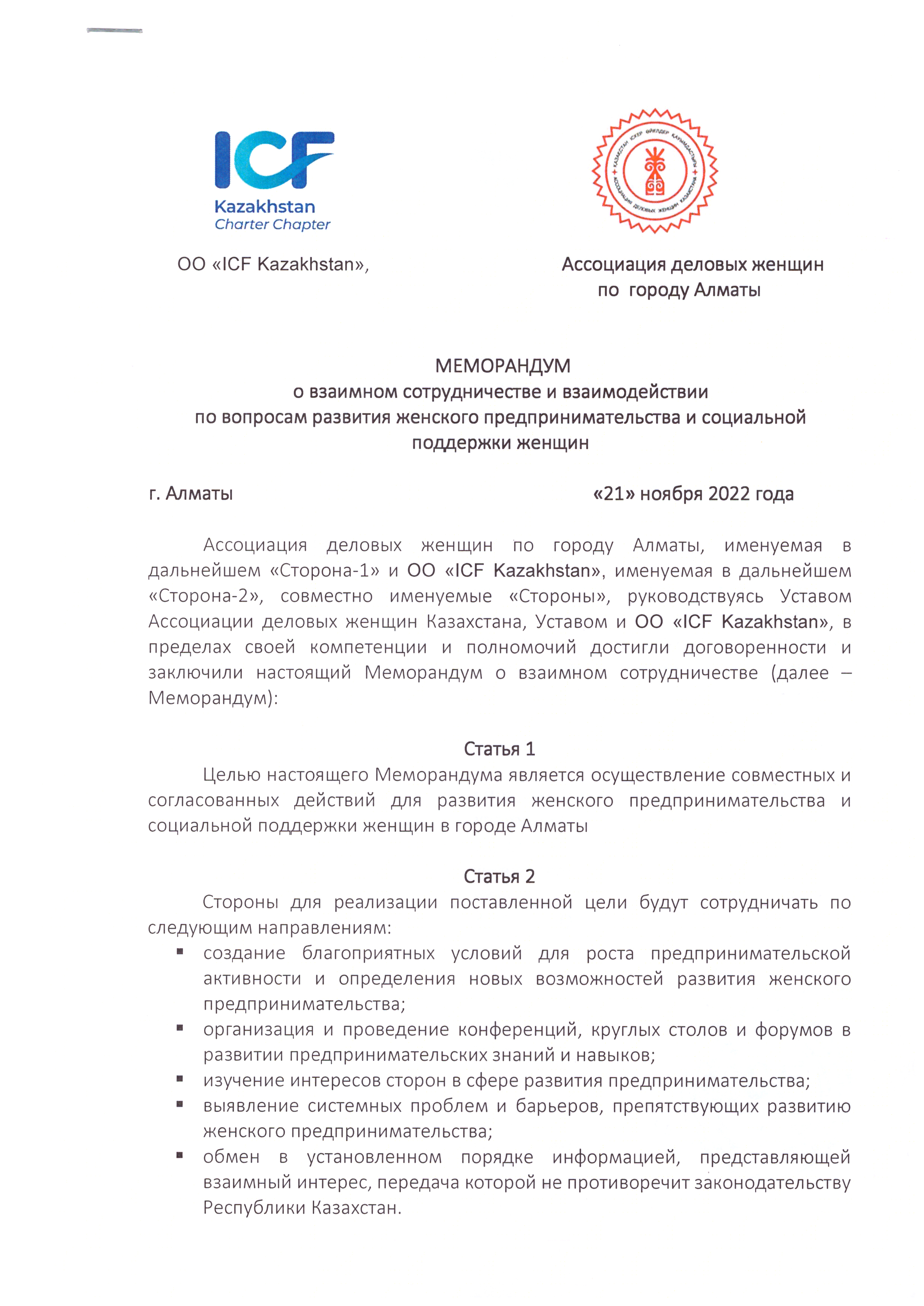 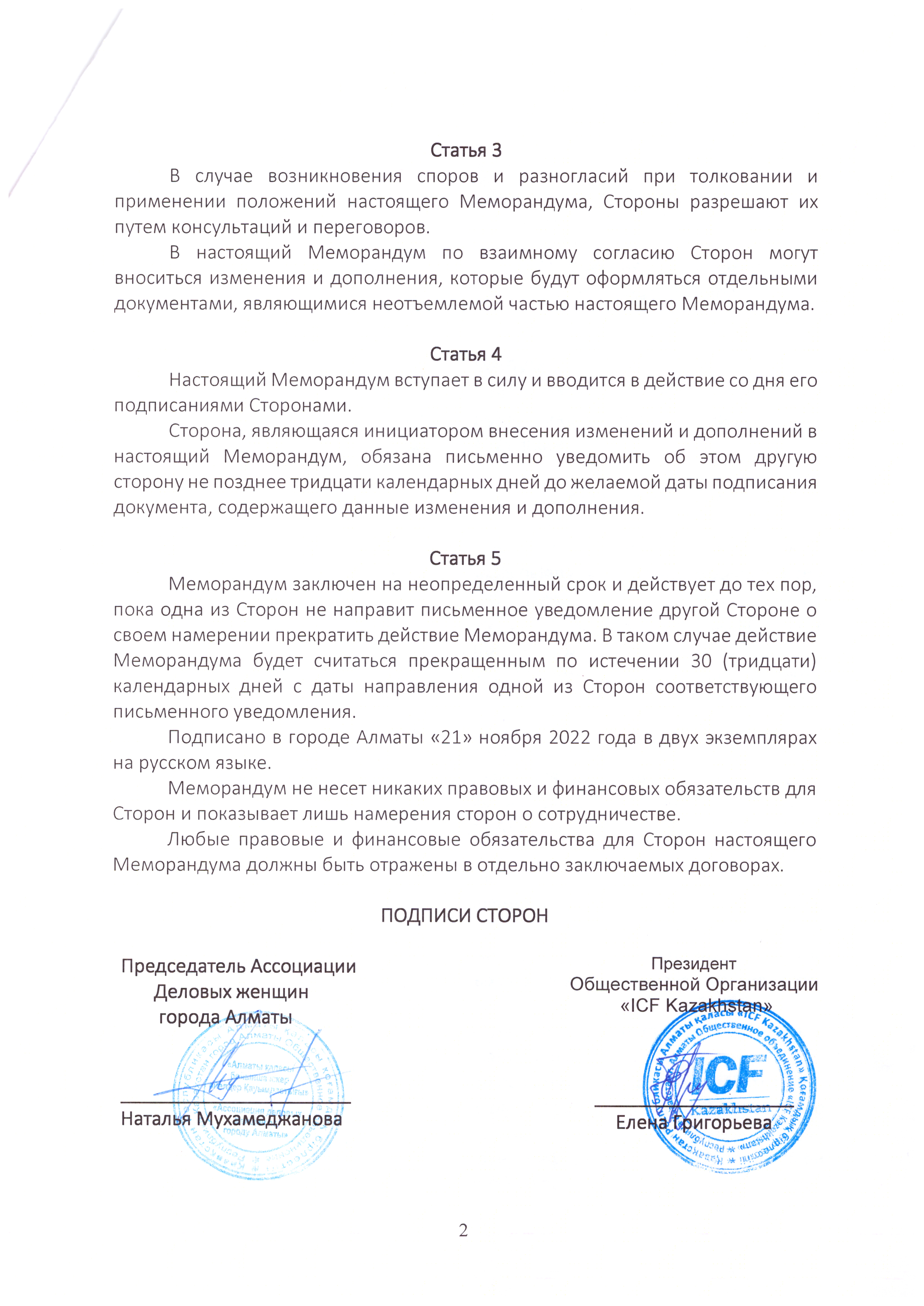 24
Понедельник, 1 февраля 20ГГ
22.11.2022г.  В рамках программы Мастермайнд член АДЖ по г.Астана
 Ольга Янцен провела тренинг в онлайн режиме. 
Тема : «Личный бренд».
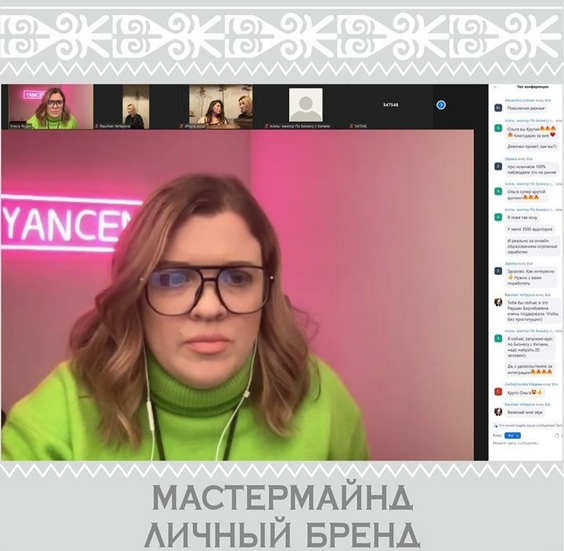 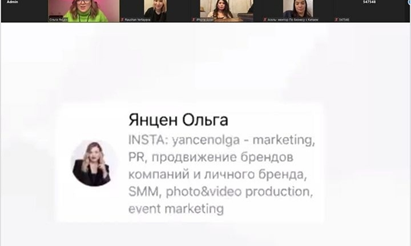 25
24.11.2022г.  В рамках программы Мастермайнд член АДЖА Людмила Борисюк провела тренинг в онлайн режиме.
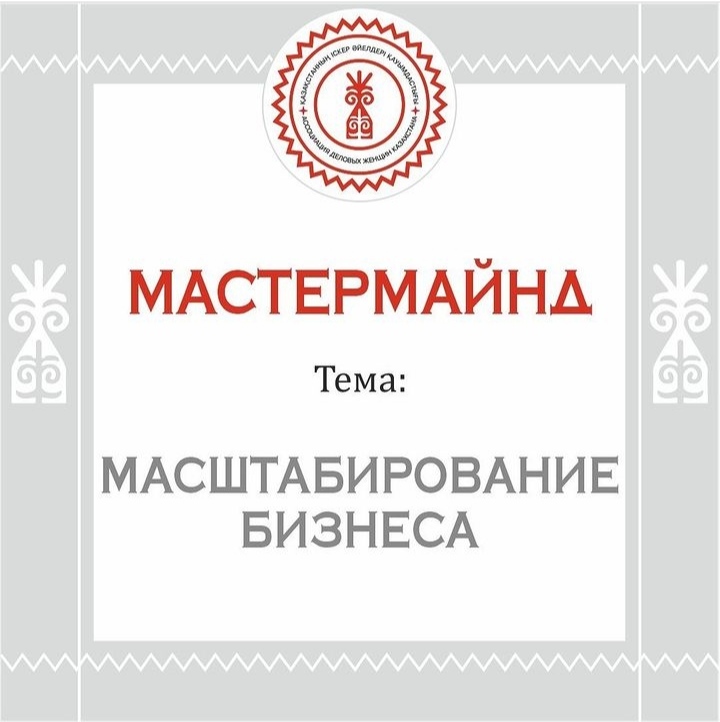 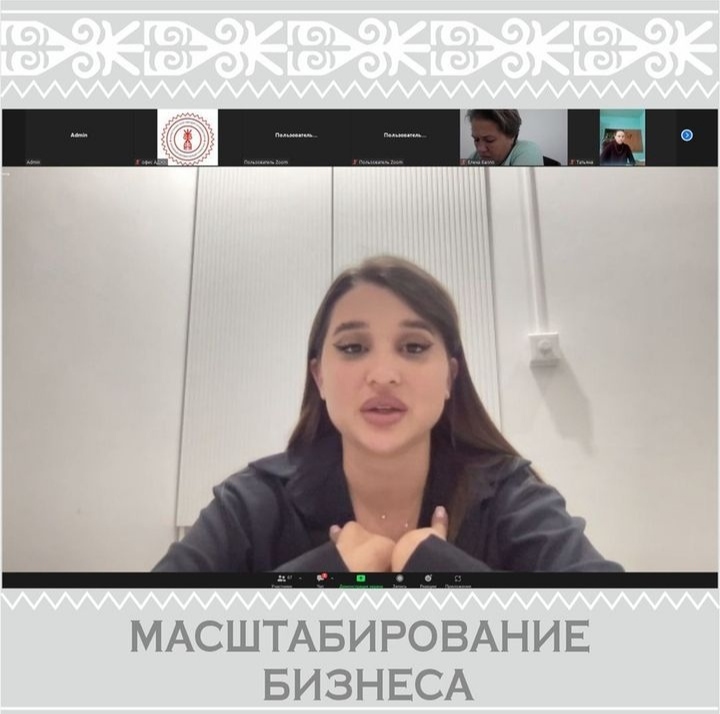 26
01.12.2022г.Подписание Меморандума о сотрудничестве с ОФ MamaPro
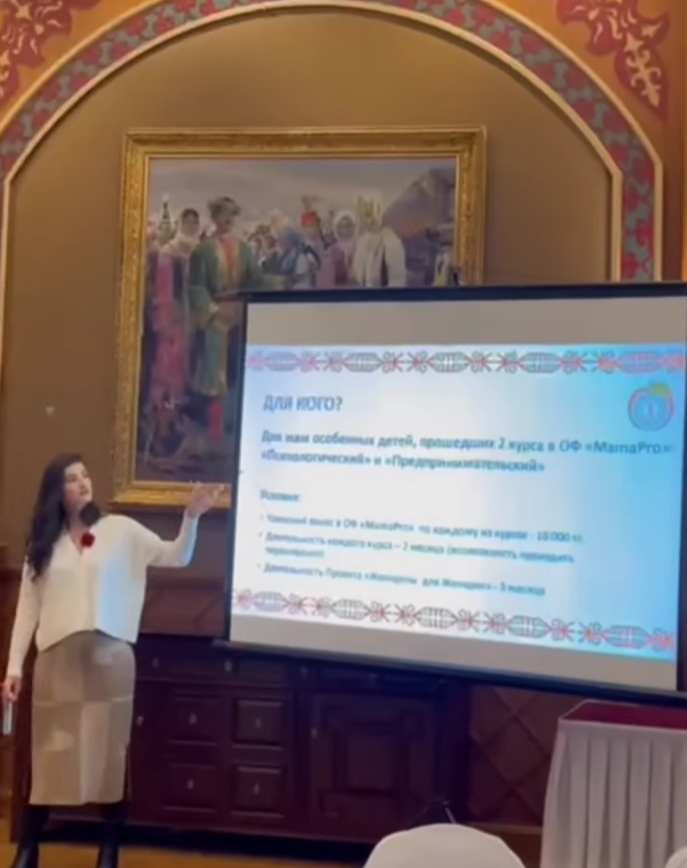 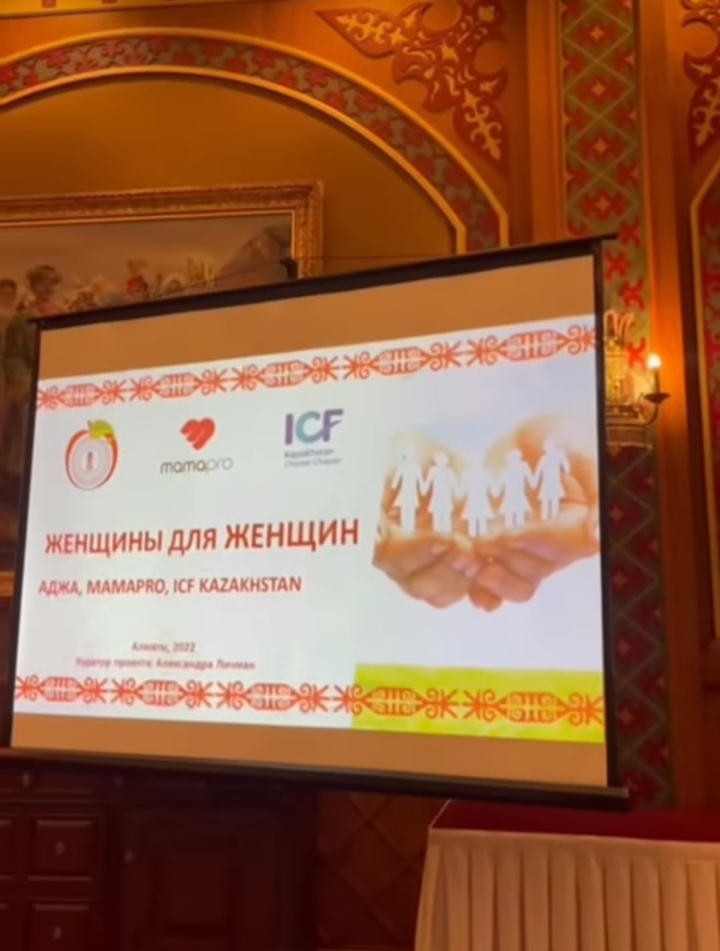 Очередное заседание Ассоциации деловых женщин по городу Алматы 
05.12. 2022 г.
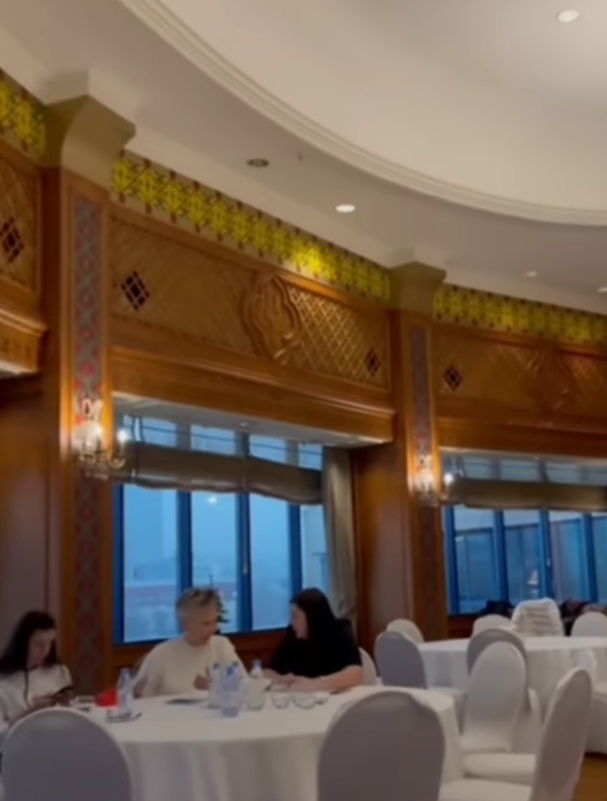 28
Член АДЖ по г. Алматы  Ахшабаева Наталья Тохтаровна и ее швейная фабрика «Семирамида» одержала заслуженную победу  в республиканском конкурсе «Лучший товар Казахстана» в номинации «Лучшие товары для населения!» 08.12.2022г.
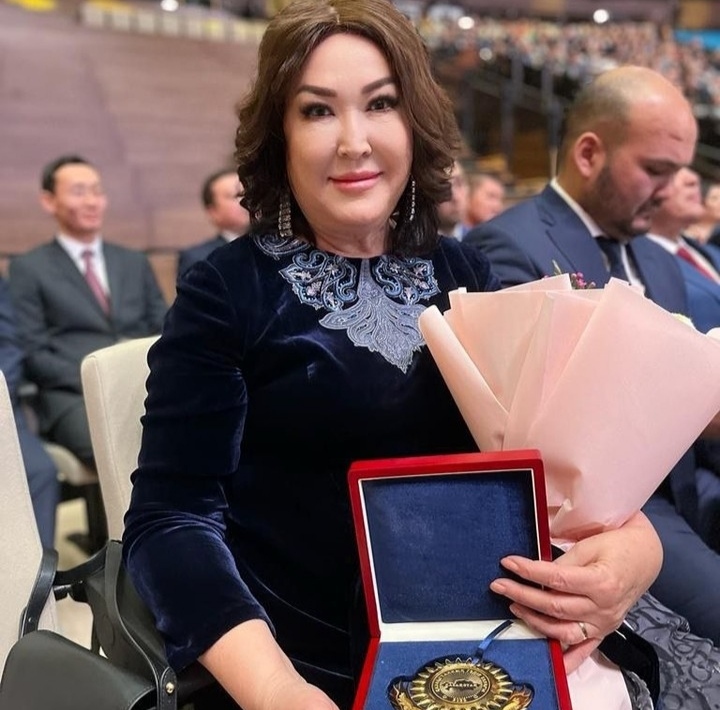 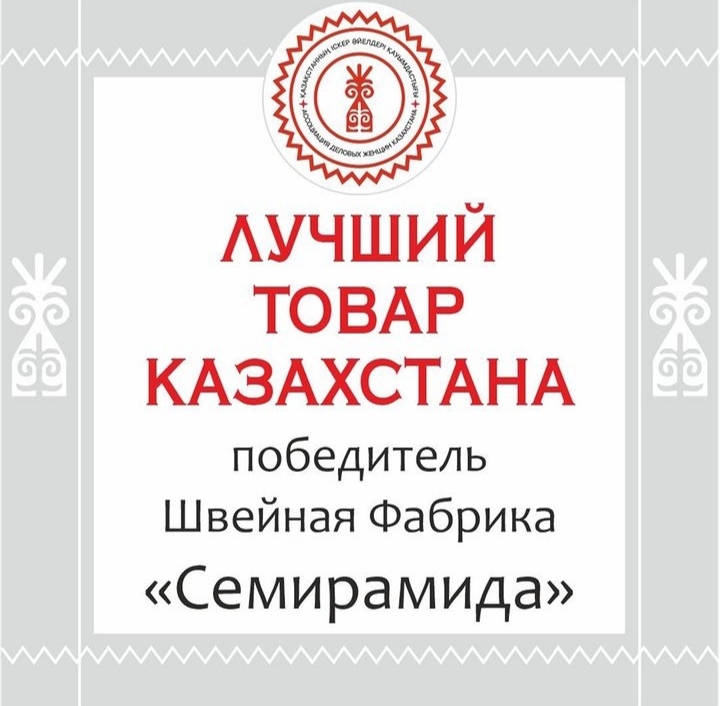 29
09-10.12.2022г.в г.Алматы Члены АДЖК приняли участие  в региональной конференции «Повестка женского предпринимаетльства в старанах Центральной Азии»
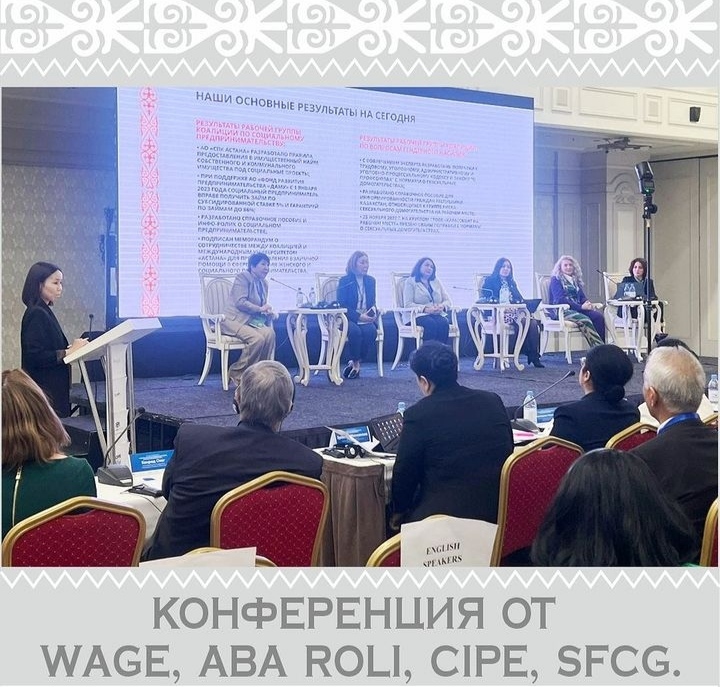 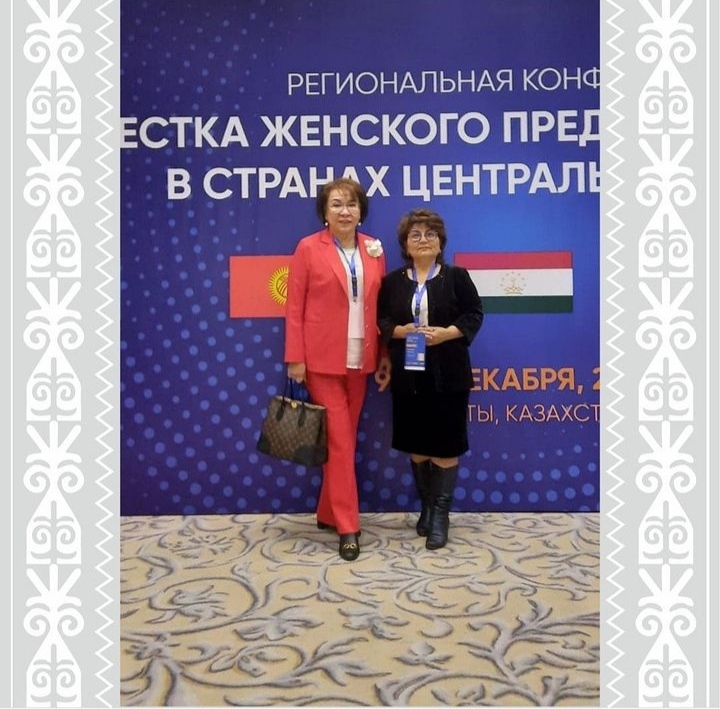 30
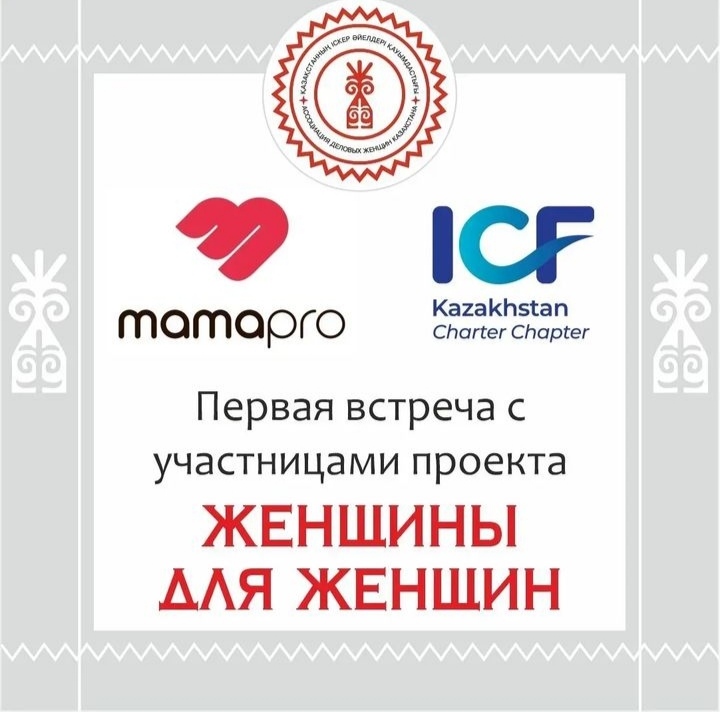 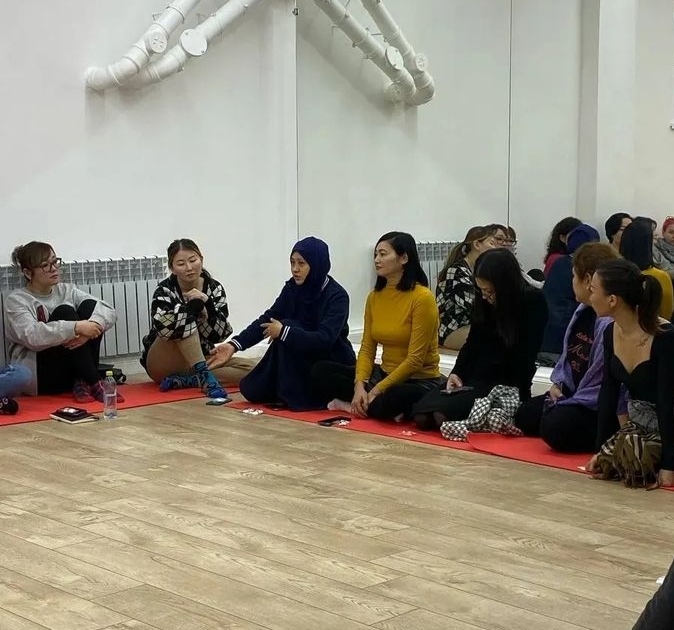 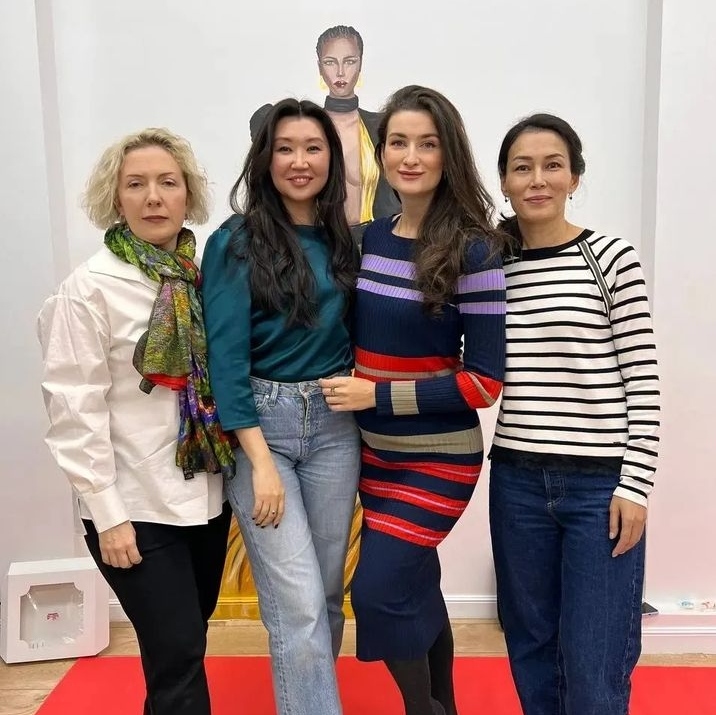 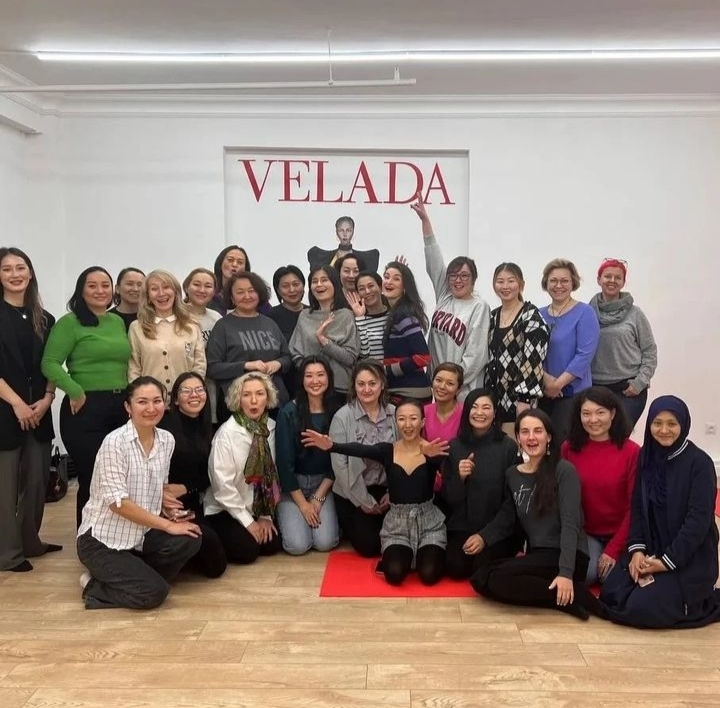 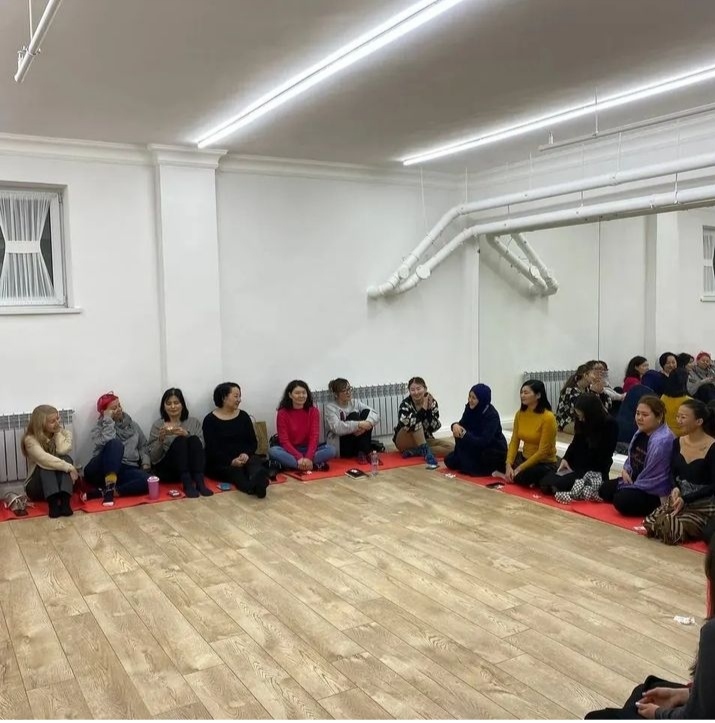 31
15.12.2022г.  В рамках программы Мастермайнд член АДЖА Людмила Борисюк провела тренинг в онлайн режиме. Тема: «Переговоры и коммуникация».
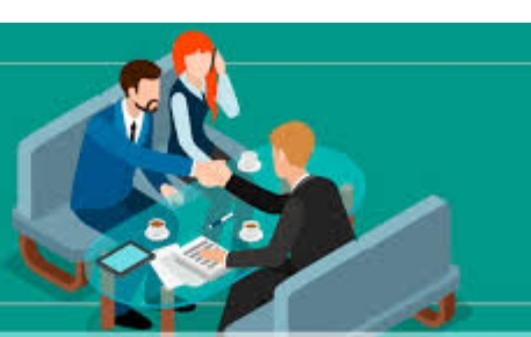 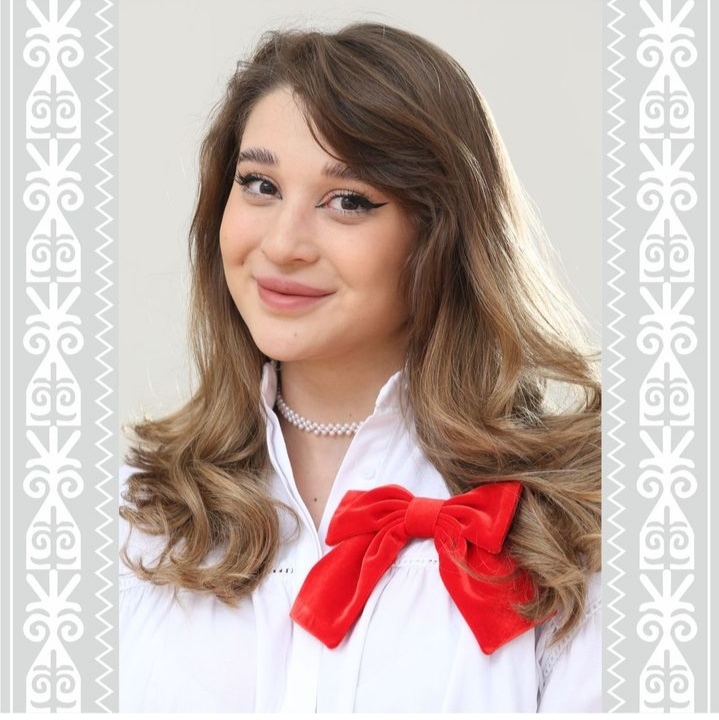 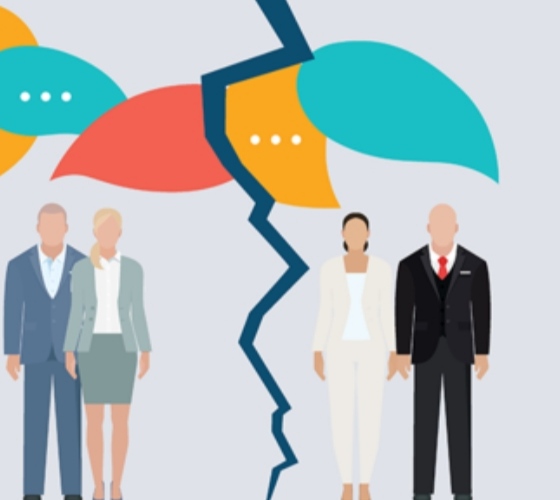 32
16.12.2022 г. члены АДЖА Имашева А.К. и Махметова Г.А. вместе  с куратором программы Менторинг Скачко Т.Д. провели экспресс-тренинг для Менторов.
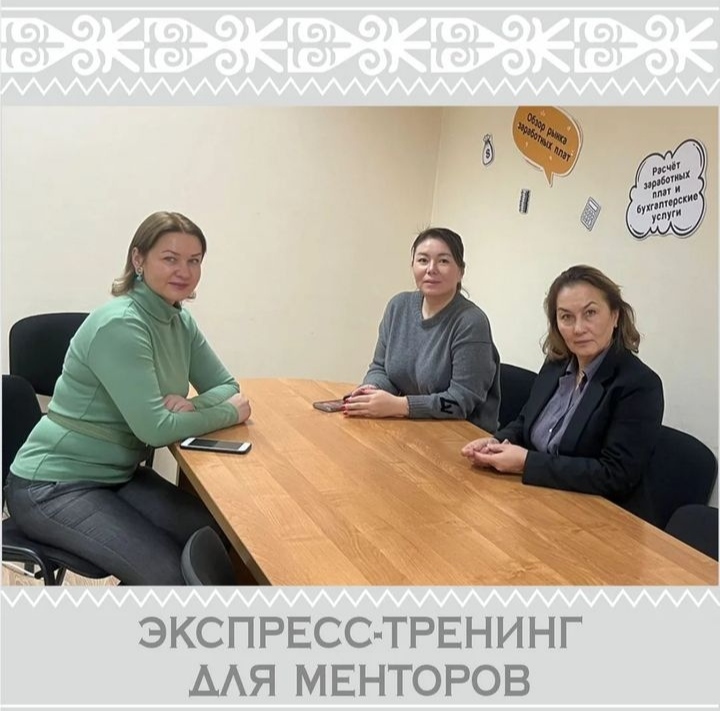 33
21.12.2022г. Новогодний корпоратив АДЖА 
г.Алматы  ресторан Ziyafet
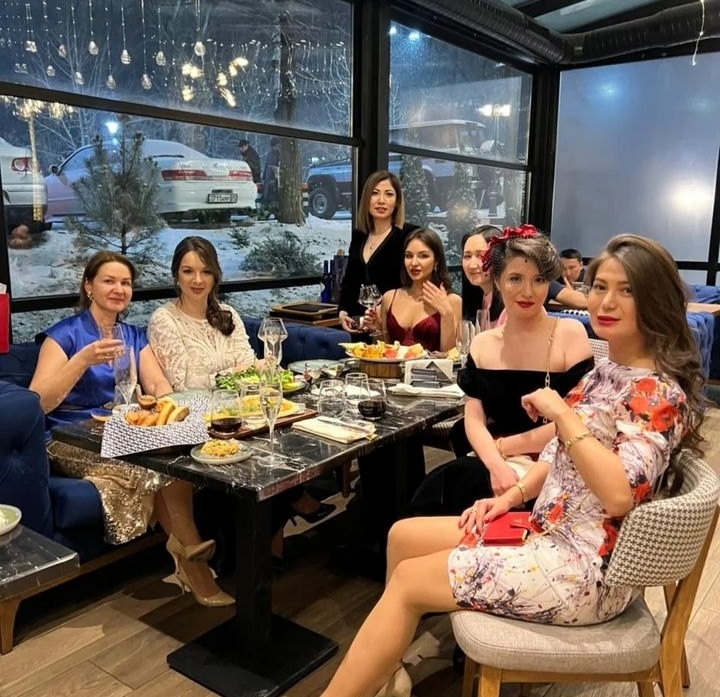 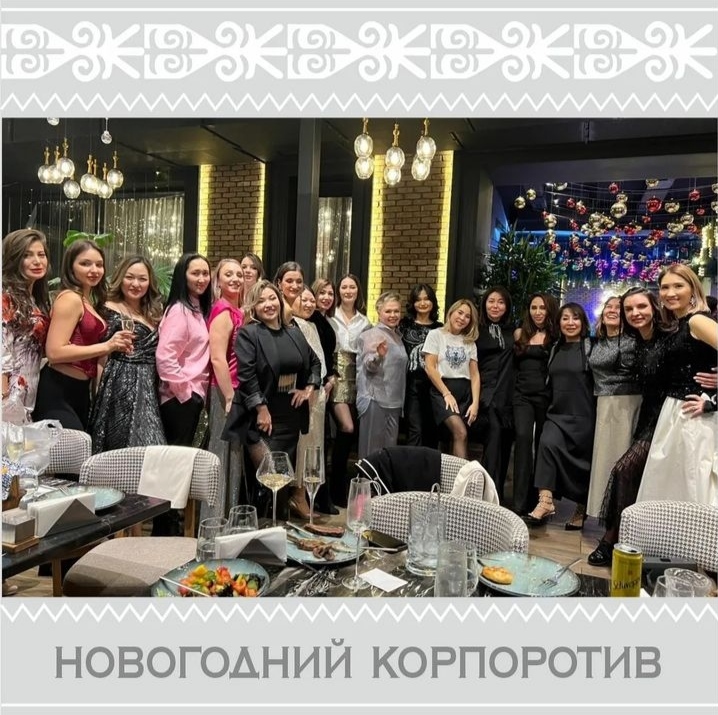 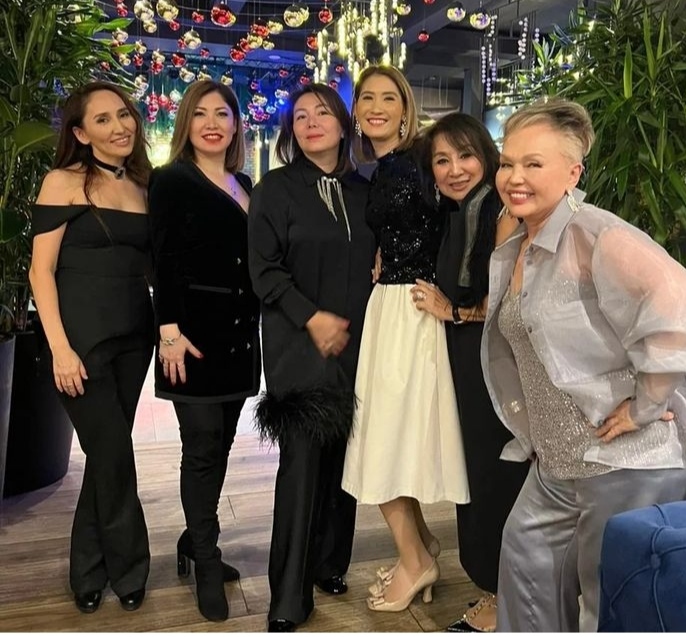 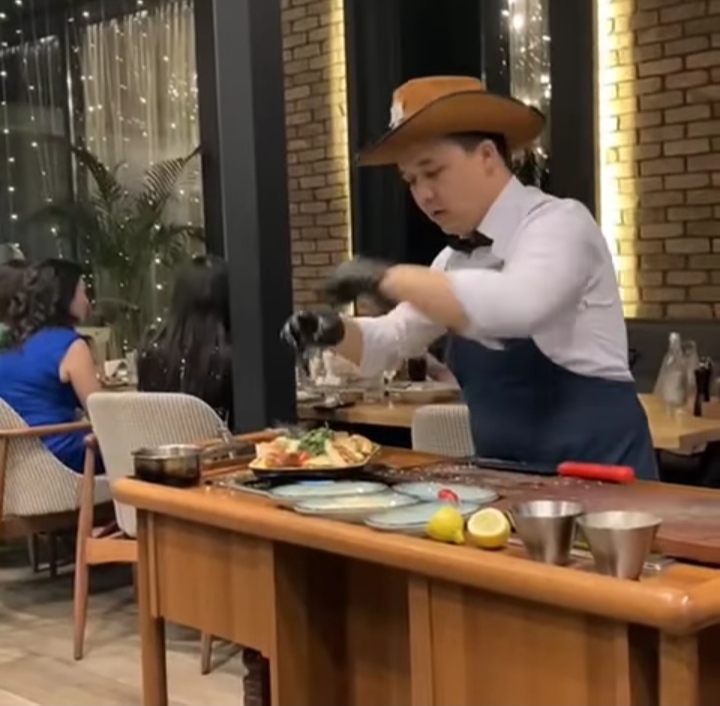 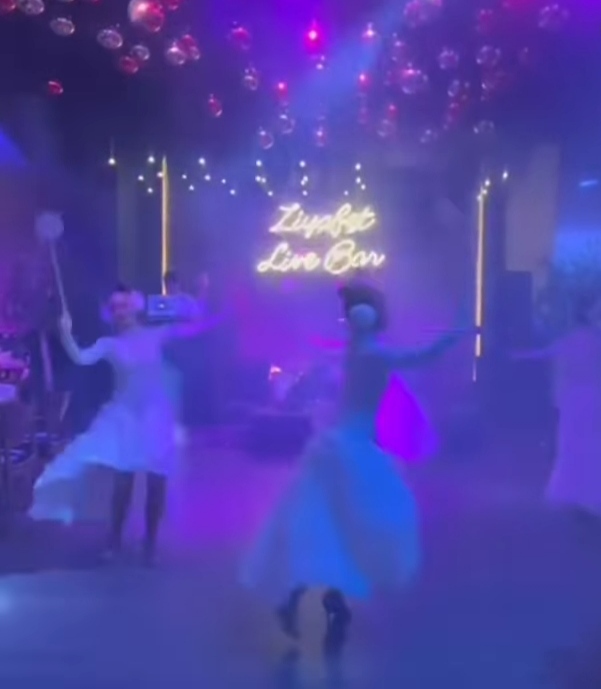 34
Очередное заседание членов МК АДЖ по городу Алматы
19.12. 2022 г.
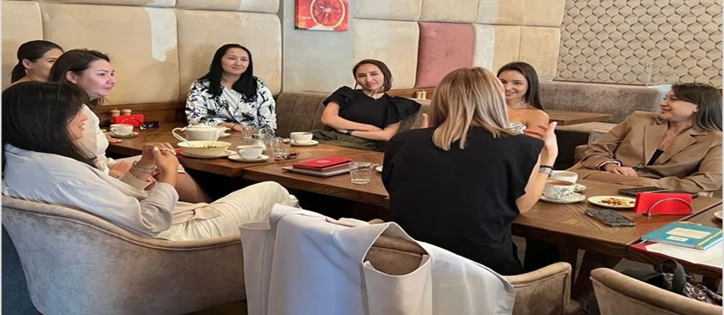 35
Благодарю за внимание!
36